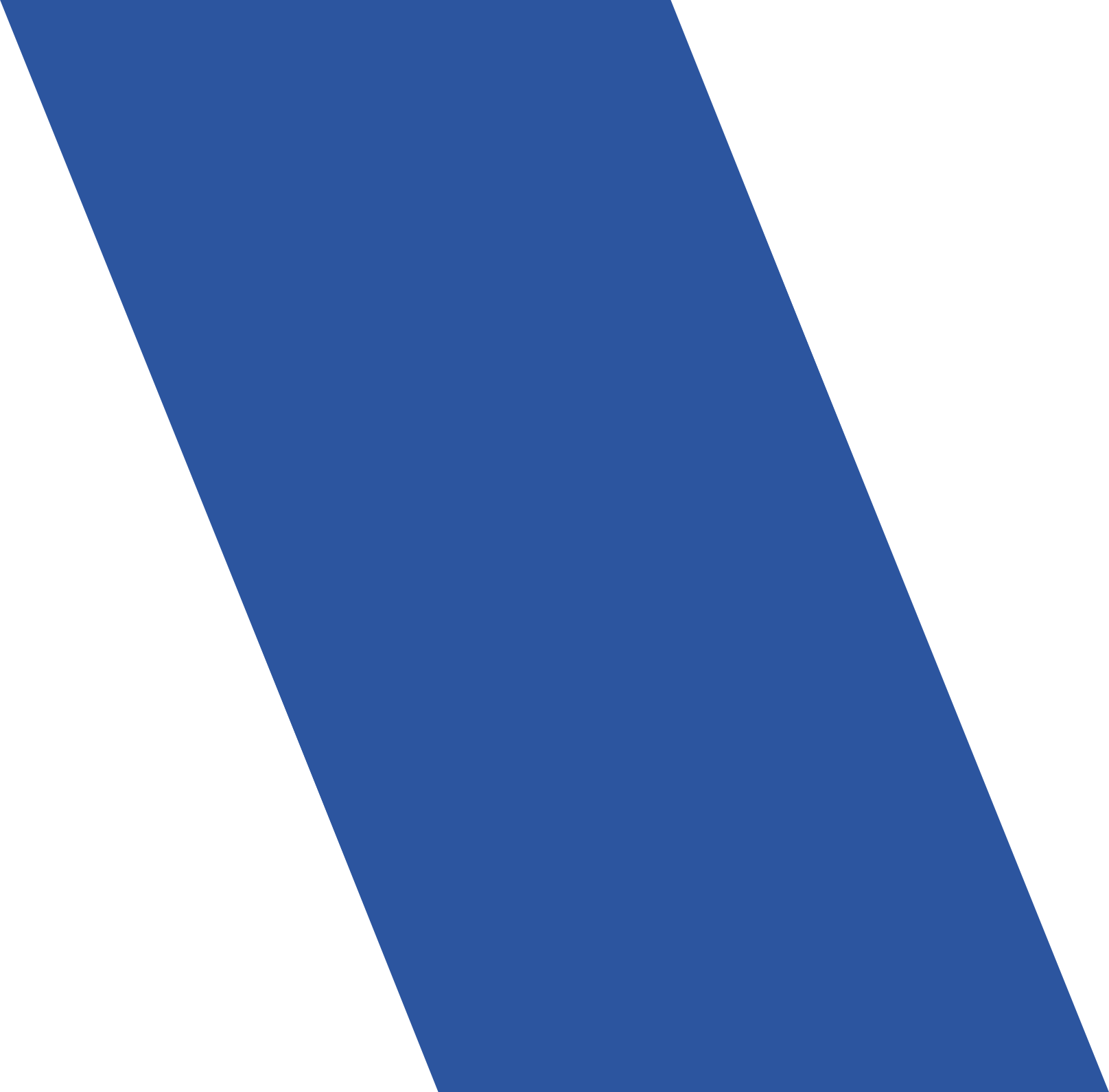 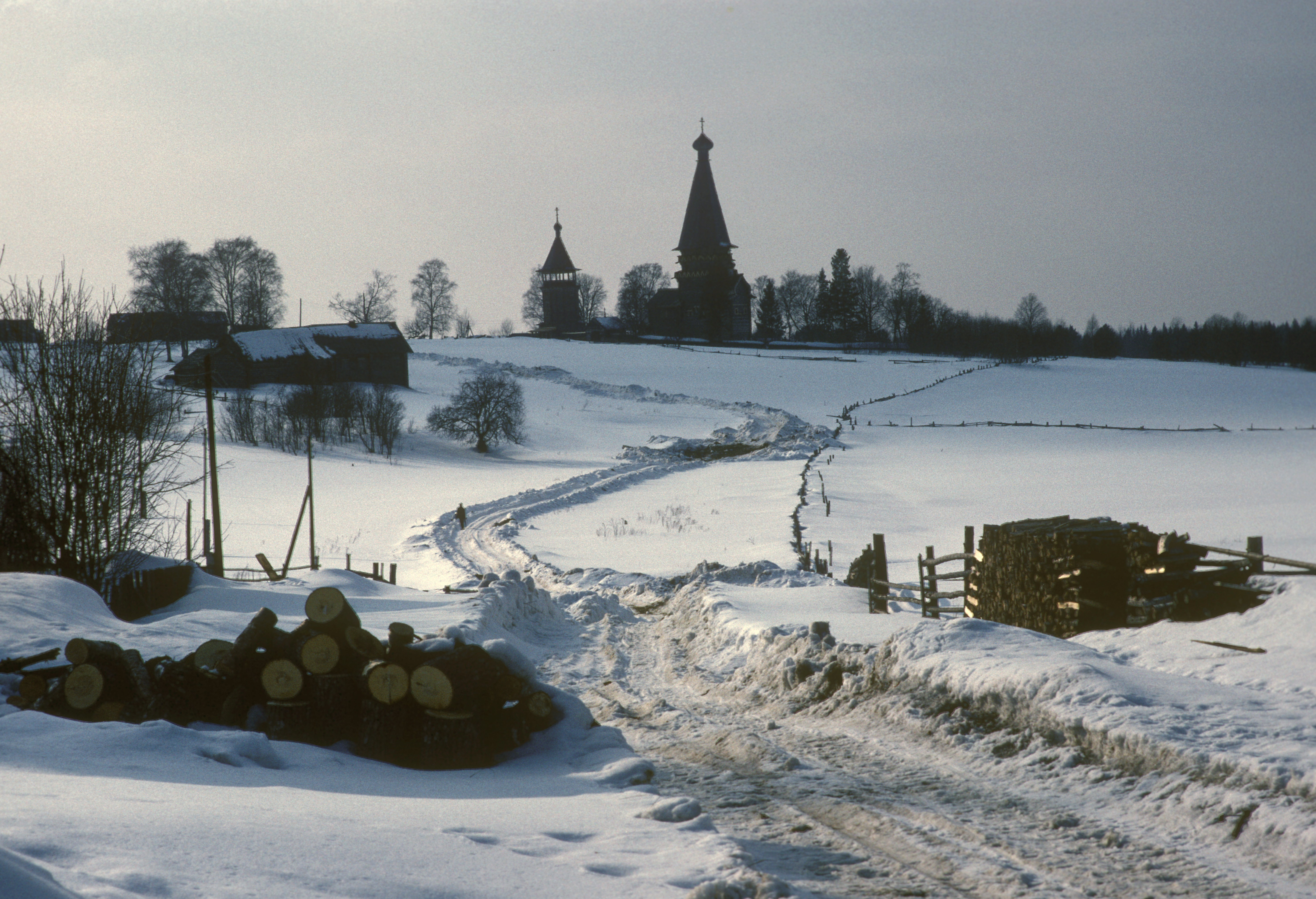 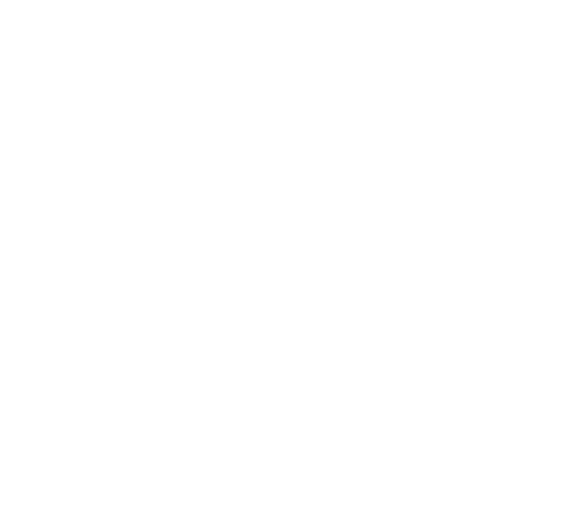 Опыт приспособления памятников деревянной архитектуры  под современное использование. Реализованные проекты в Ленинградской области
Комитет по сохранению культурного наследия Ленинградской области
К.Ю. Губинская
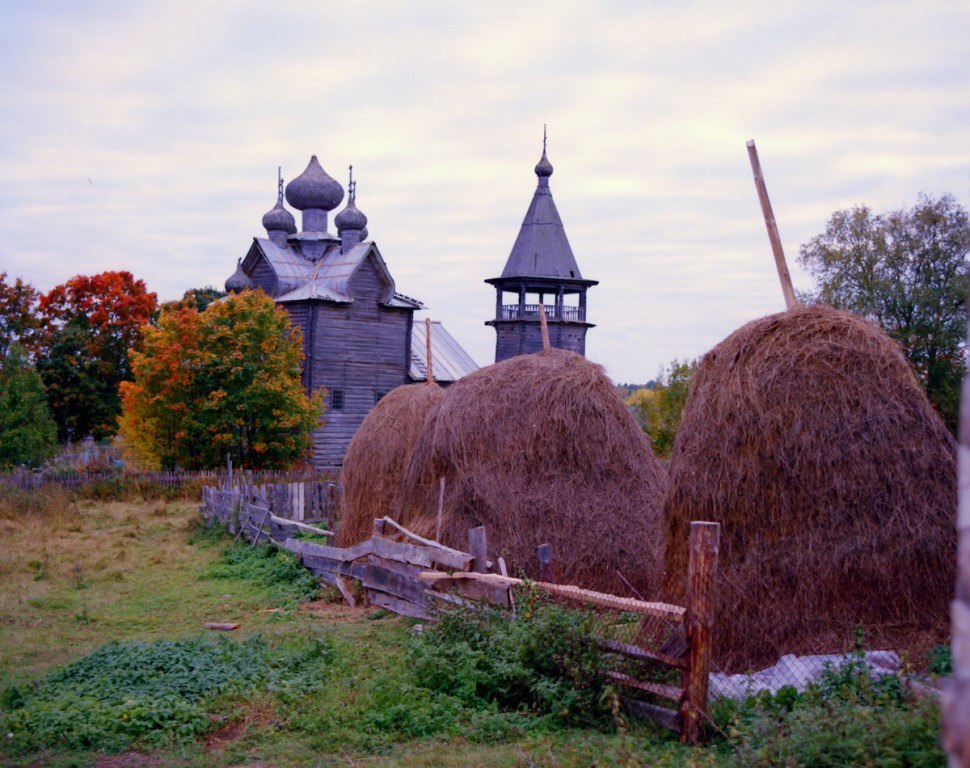 2
350
более
памятников деревянной архитектуры в Ленинградской области
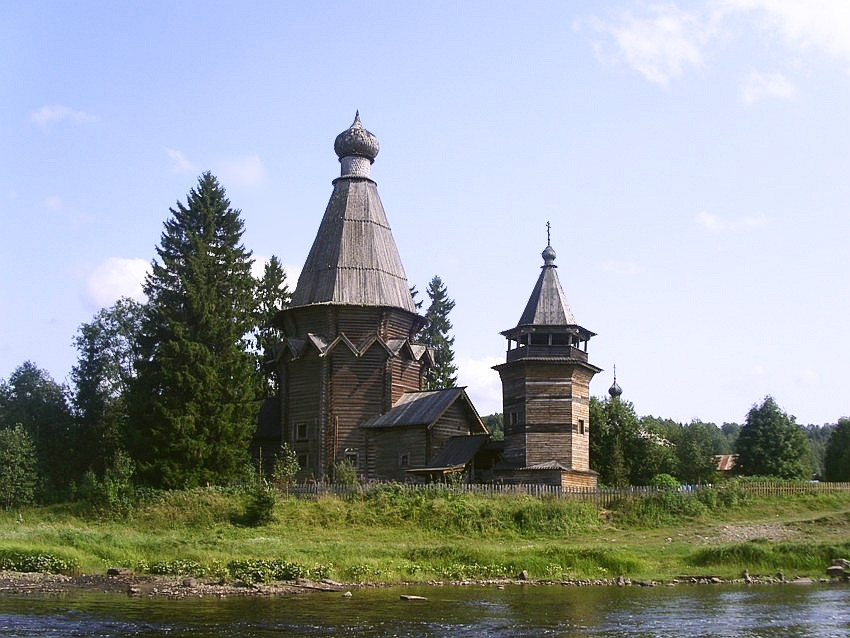 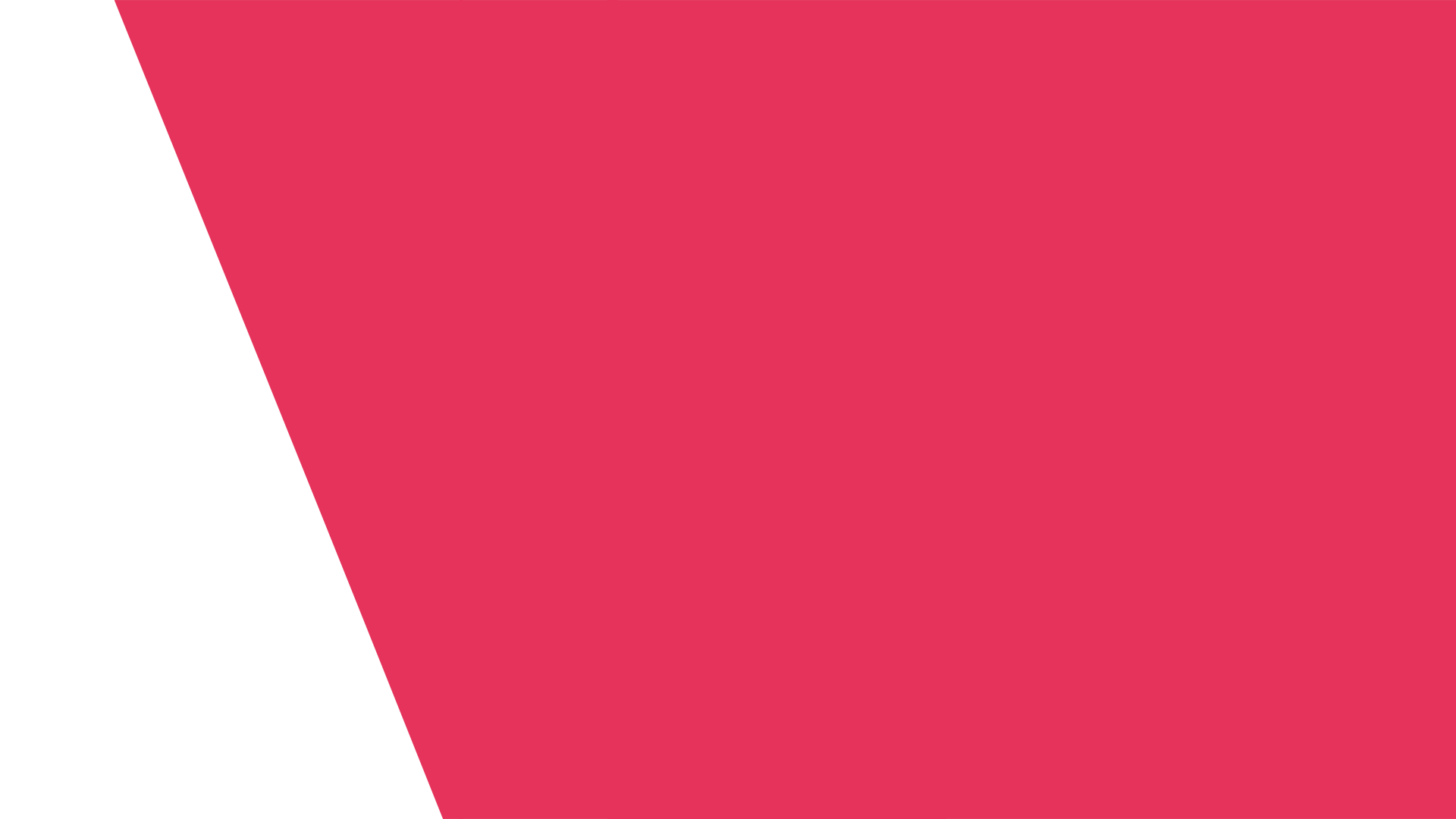 3
Храм свт. Николая Чудотворца, д. Согиницы
Церковь святителя Николая (1696 год) 
Важинского Воскресенского погоста.
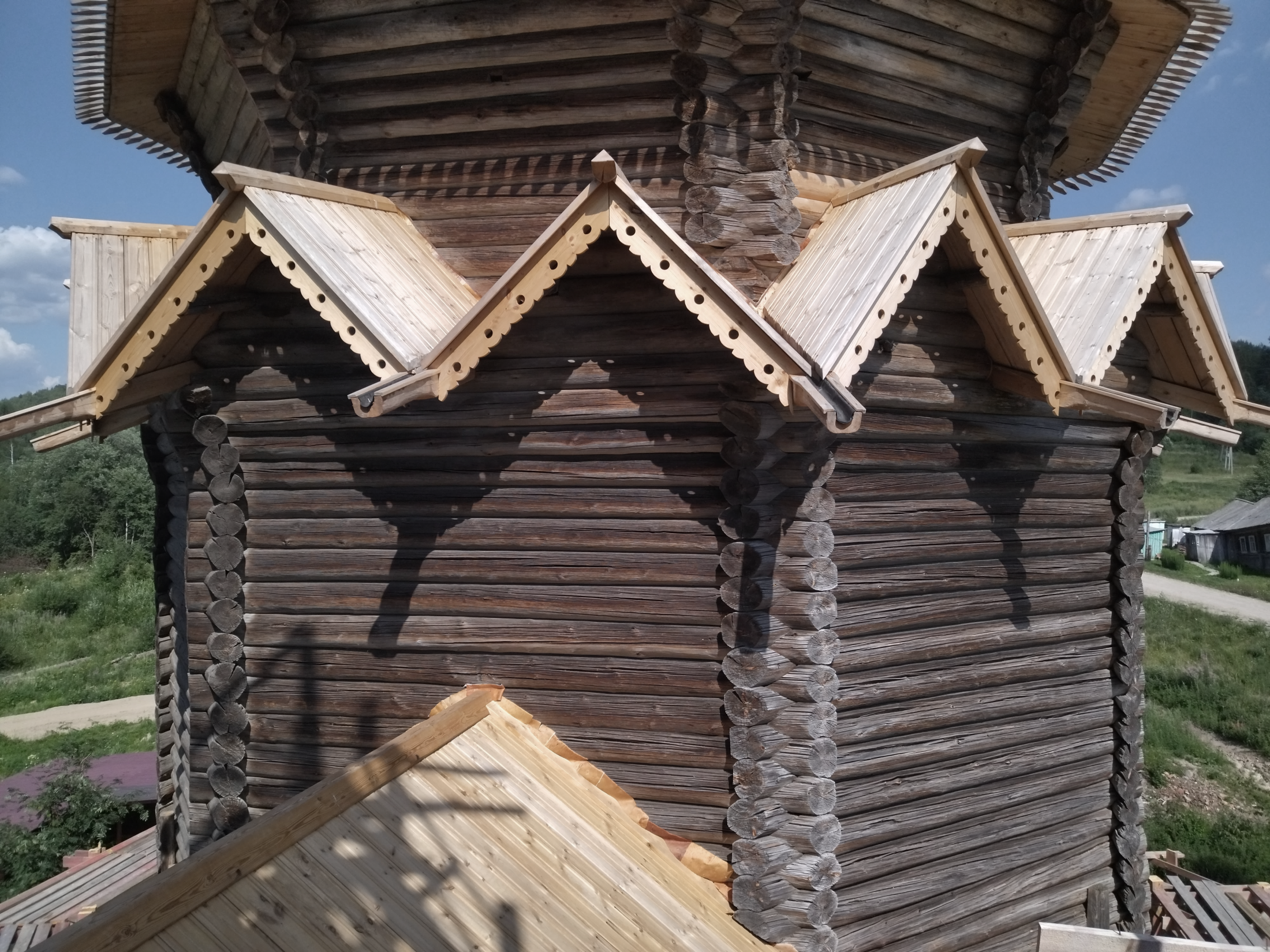 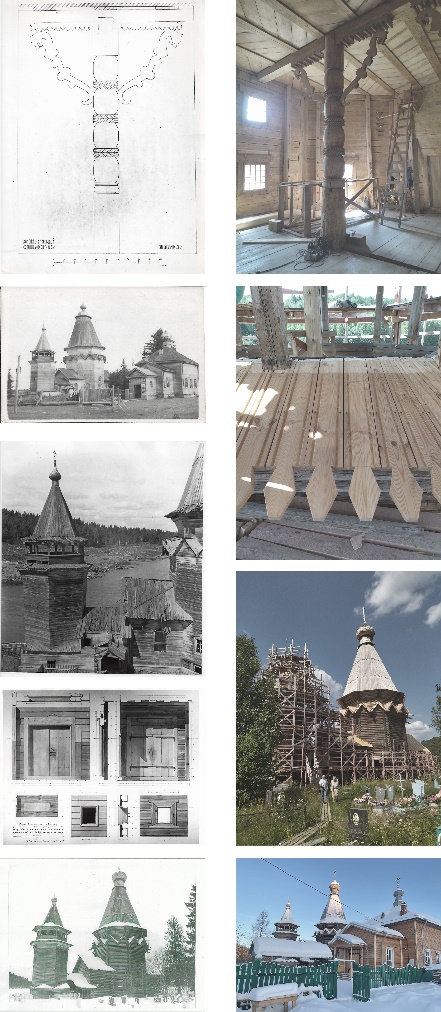 4
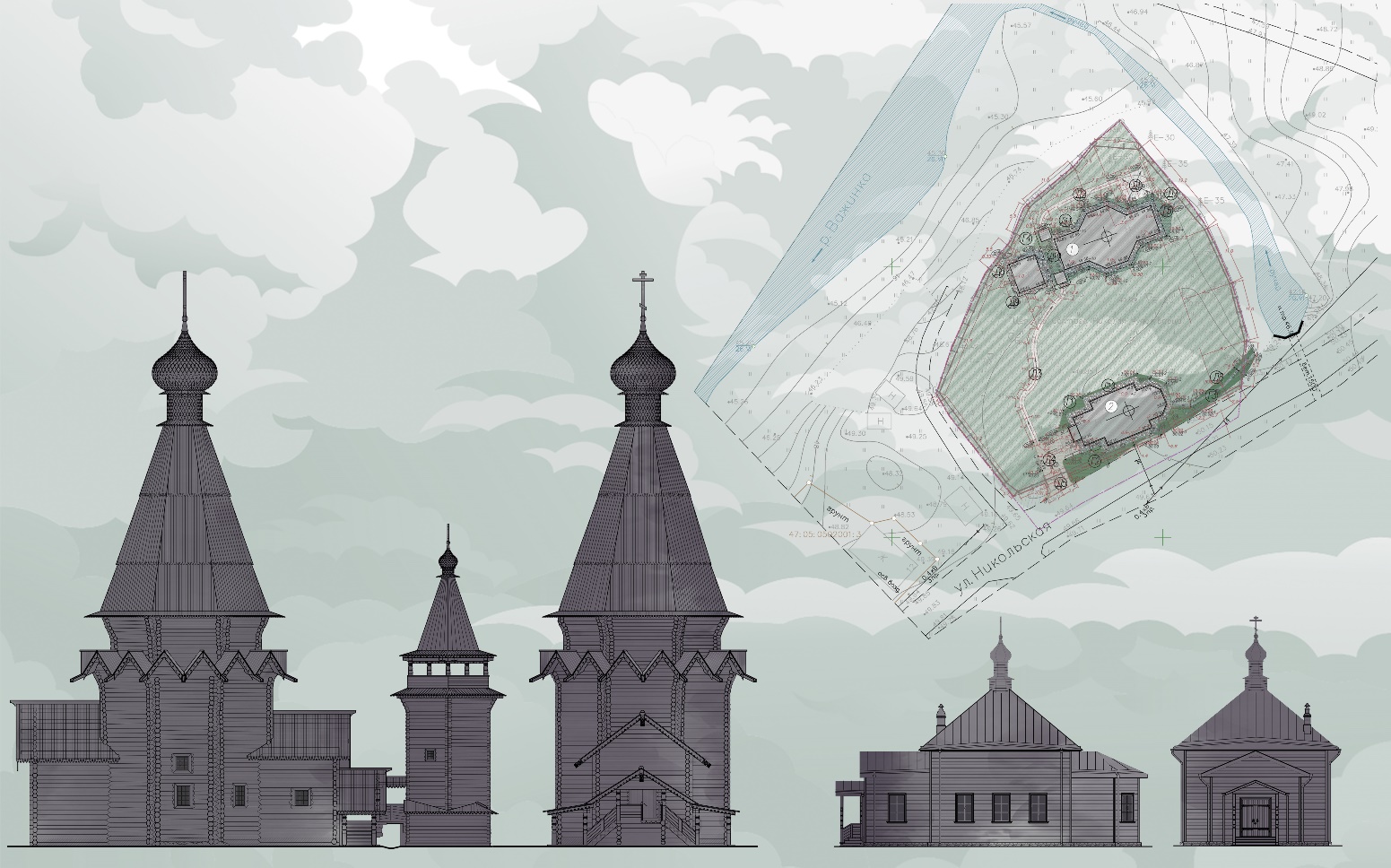 5
6
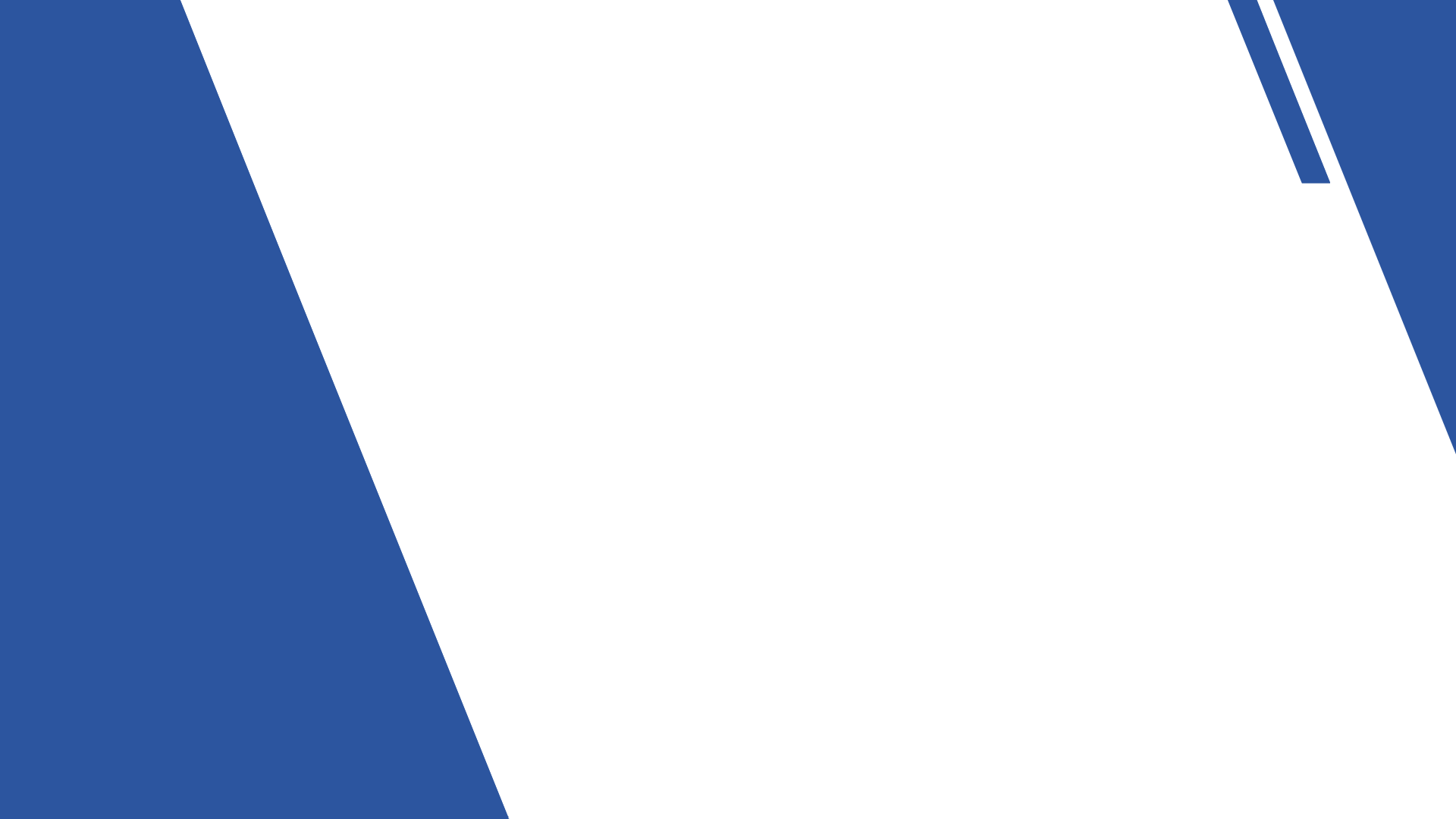 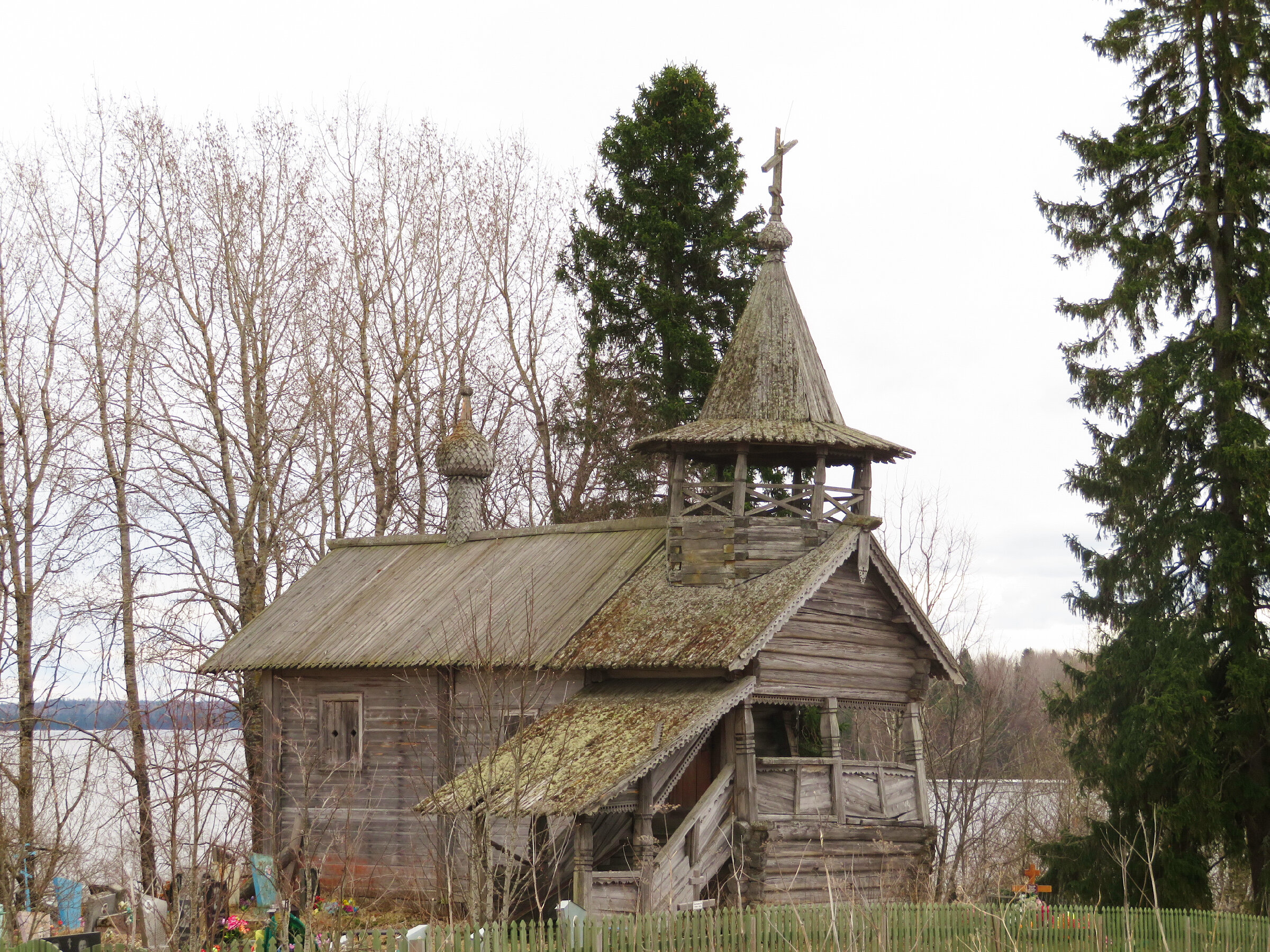 7
Часовня свт. апостолов Петра и Павла
с. Заозерье
Церковь во имя свт. Николая Чудотворца (1743 г.), перестроена в нач. 1860-х гг., закрыта в 1956 г.
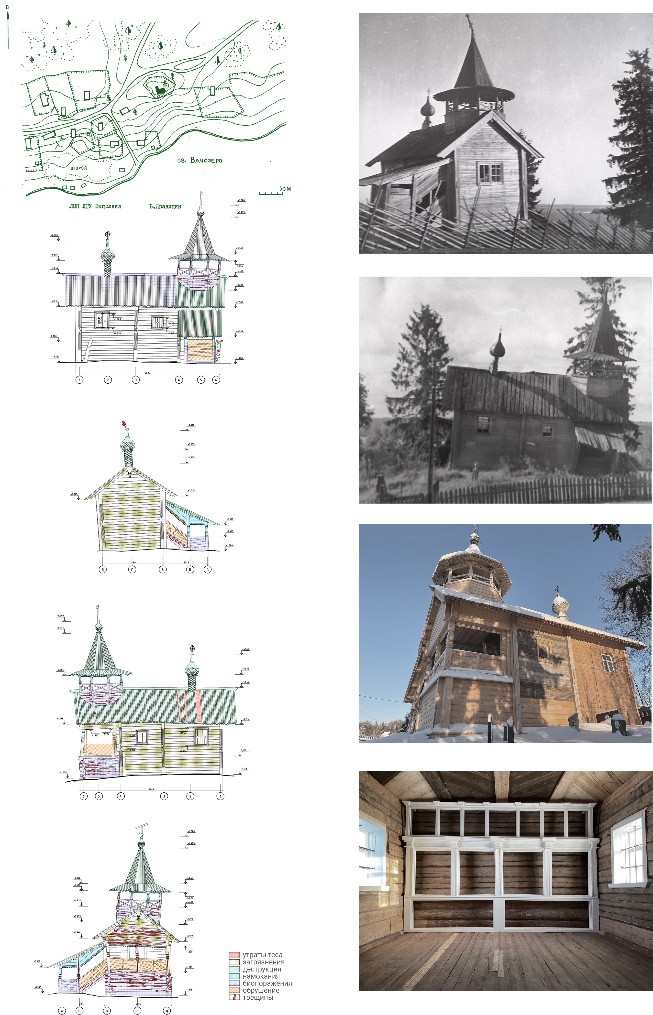 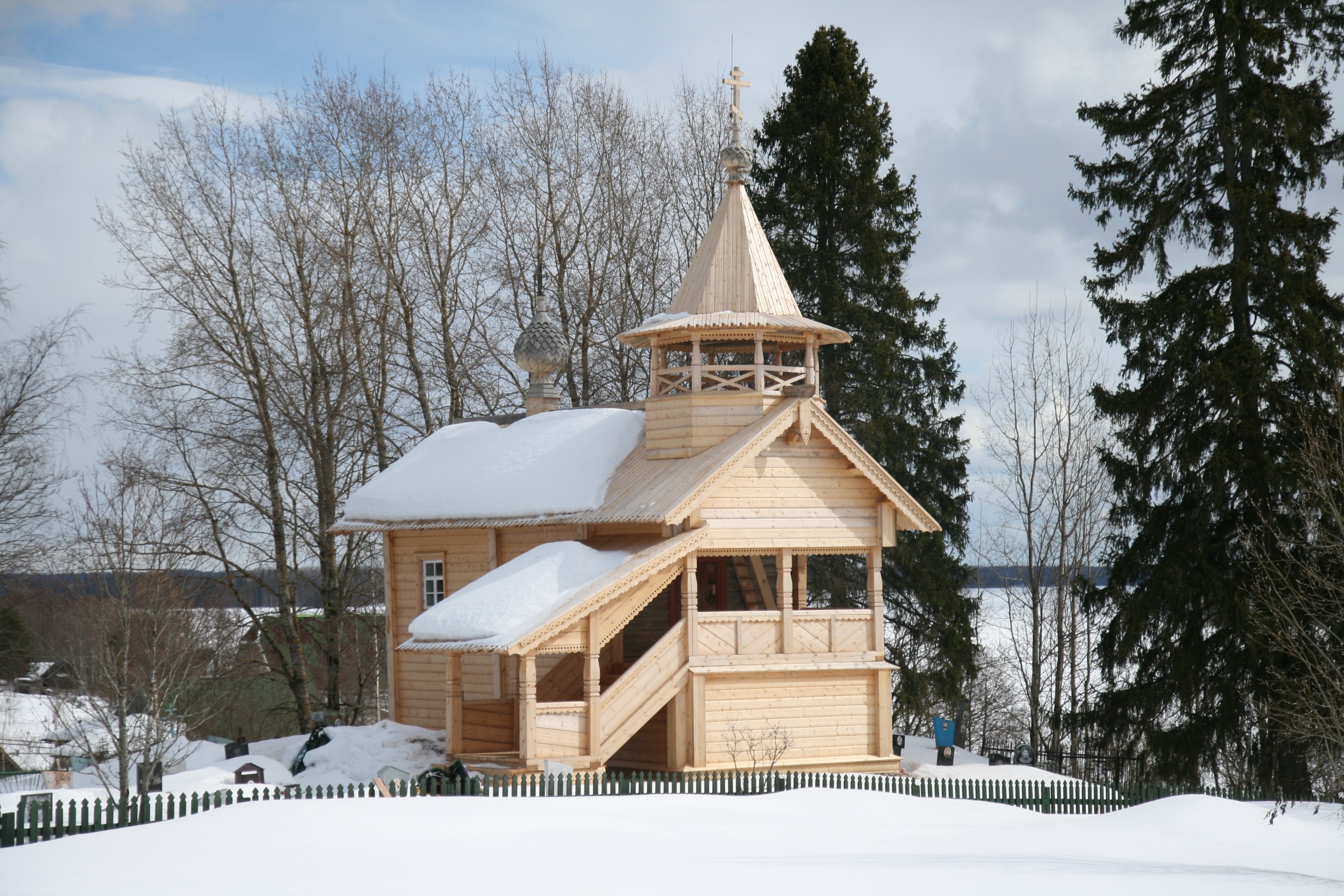 8
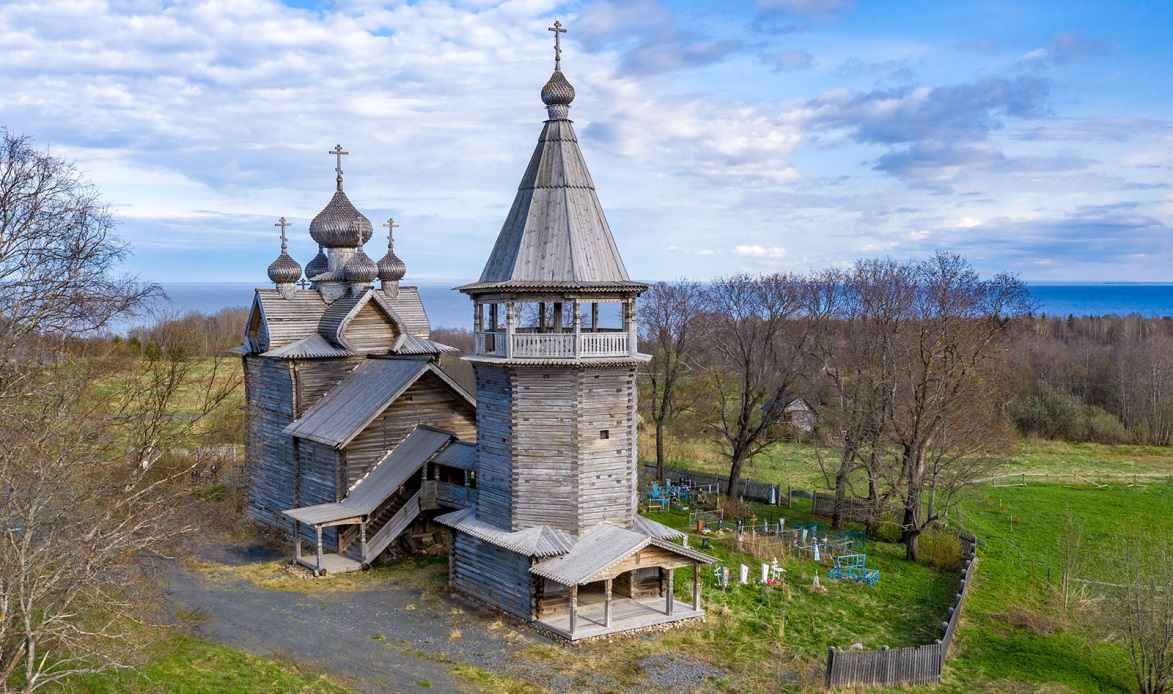 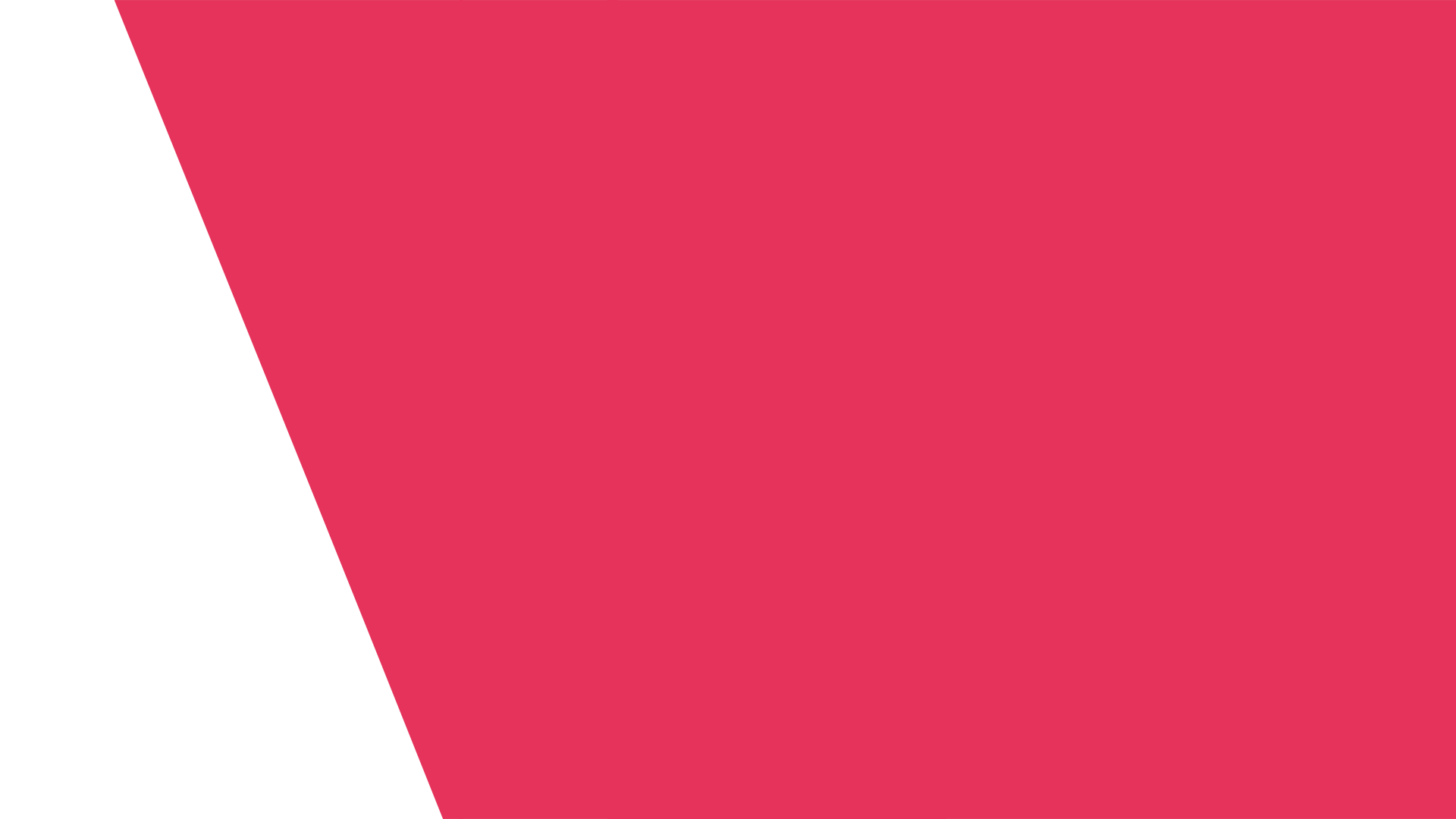 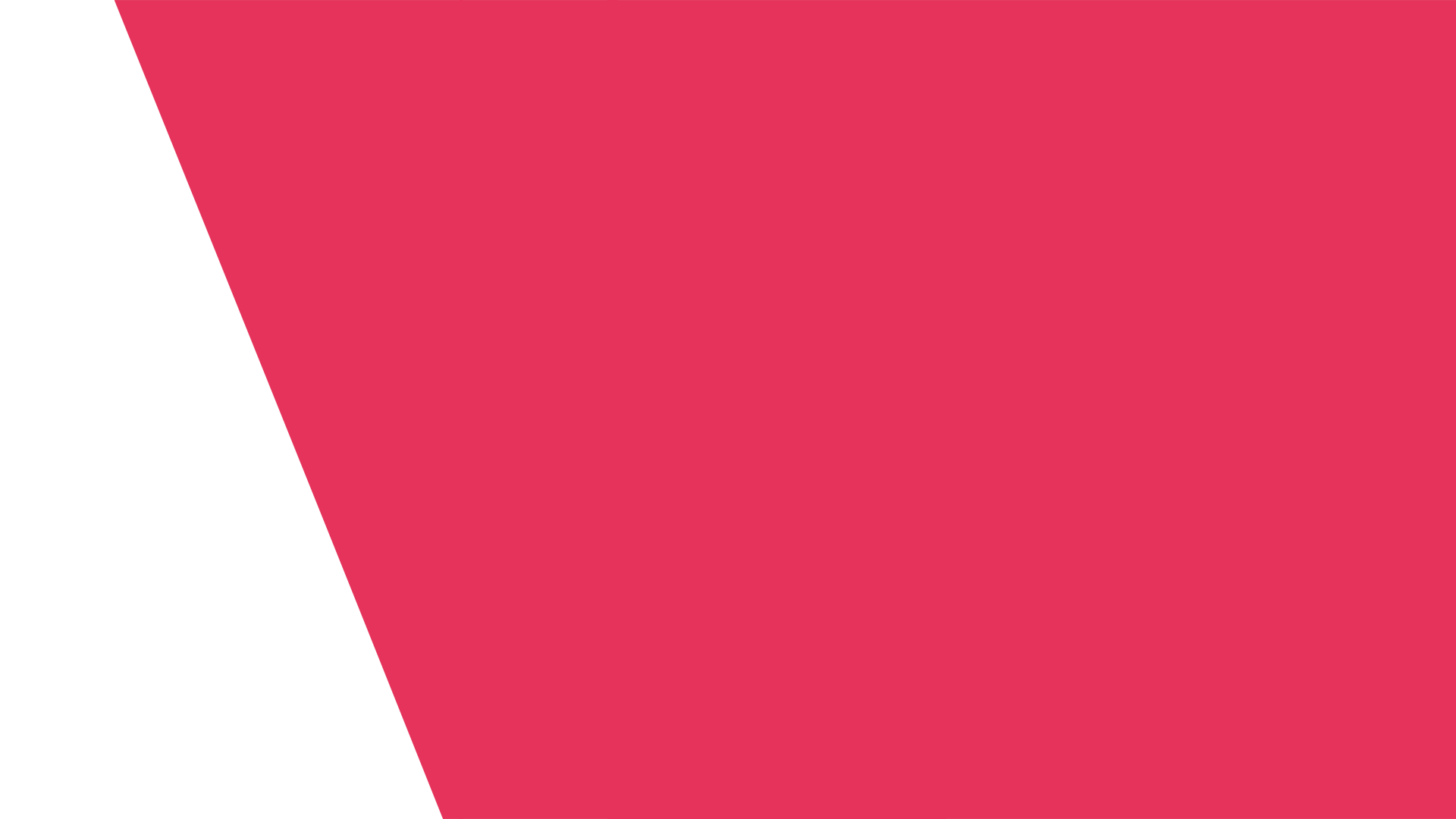 9
Церковь Димитрия Солунского Мироточивого
в с. Щелейки
Церковь Дмитрия Мироточивого (Солунского) (1783 г.) расположена на самом востоке Ленинградской области, недалеко от берега Онежского озера, на дороге Петрозаводск - Вознесенье.
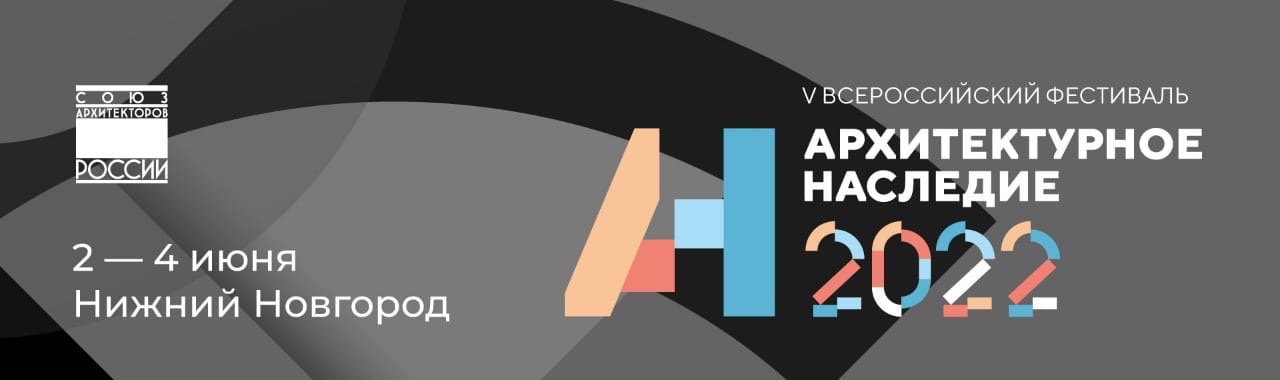 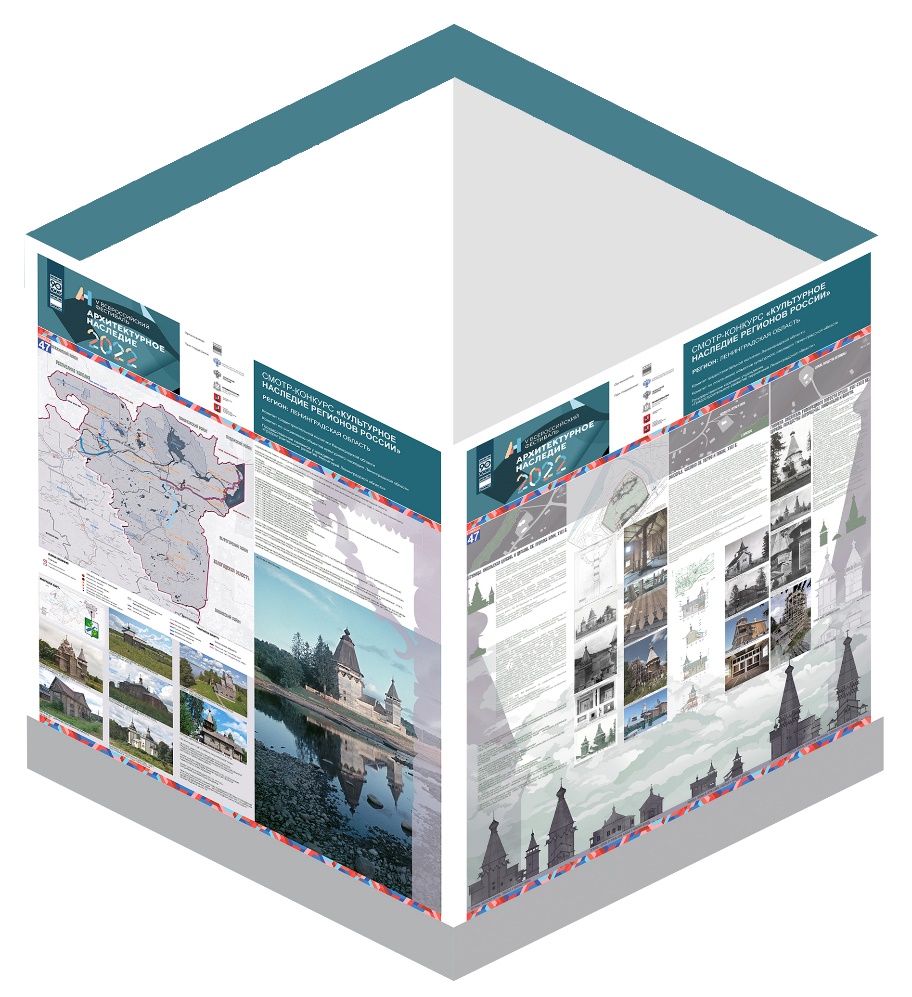 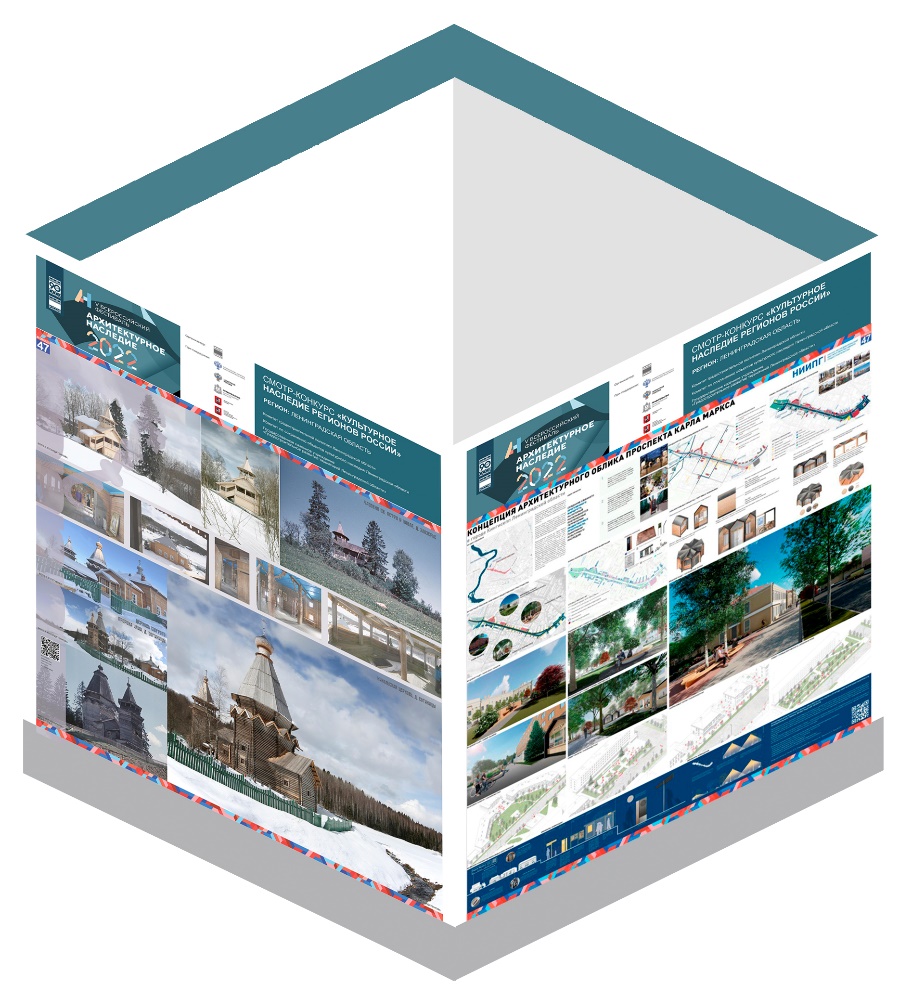 11
Экспедиция 2022
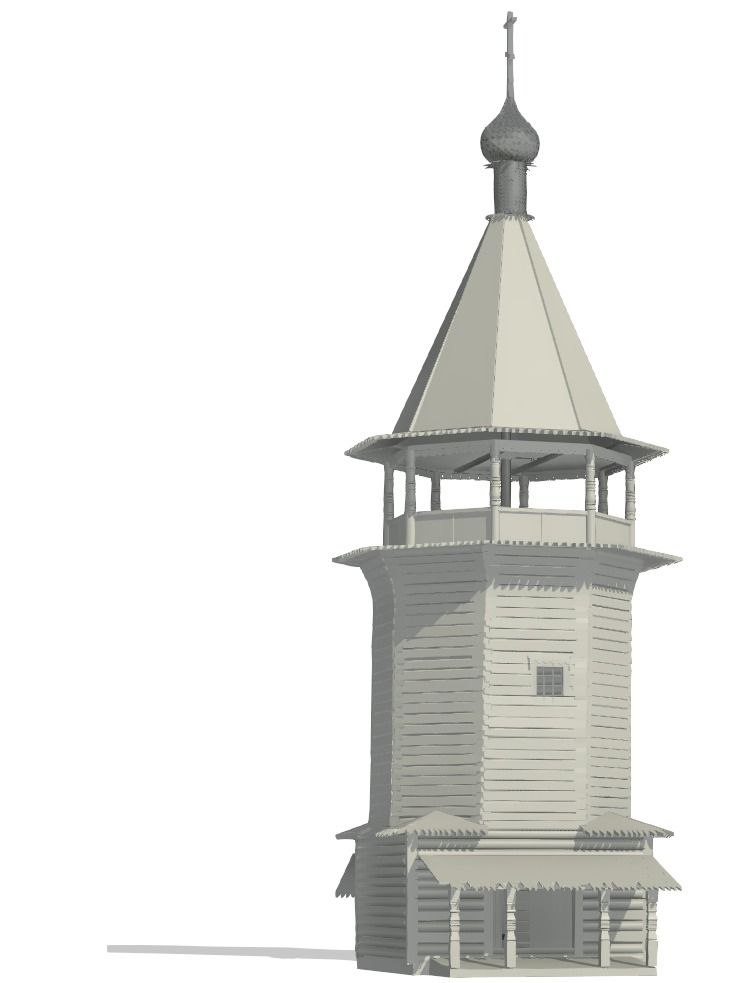 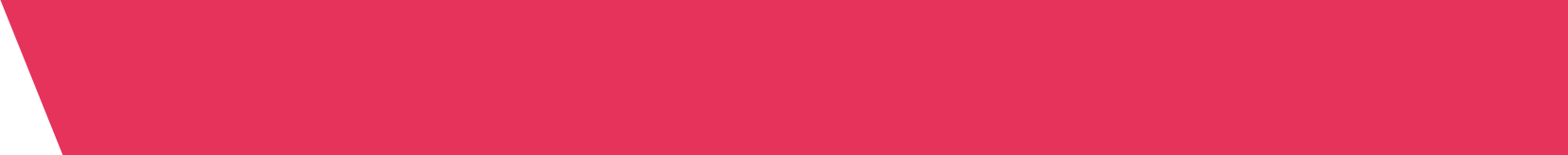 «Цифровые двойники» памятников деревянного зодчества
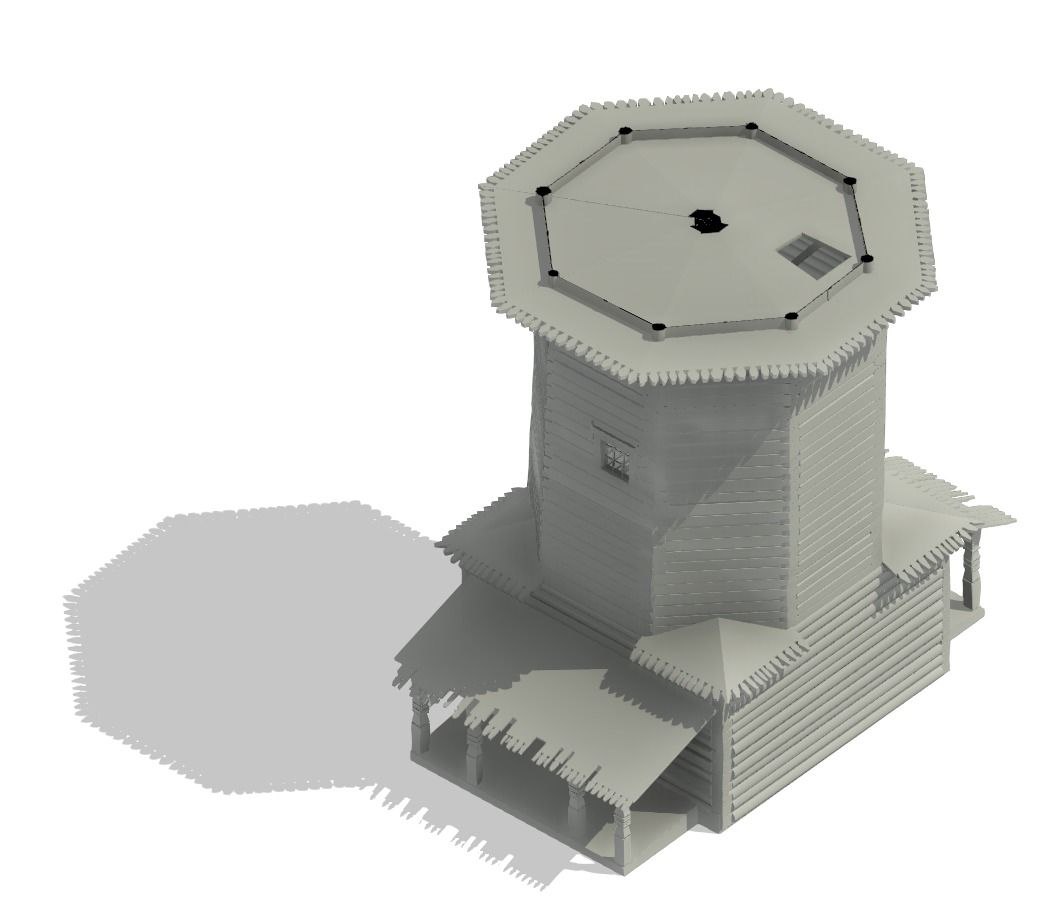 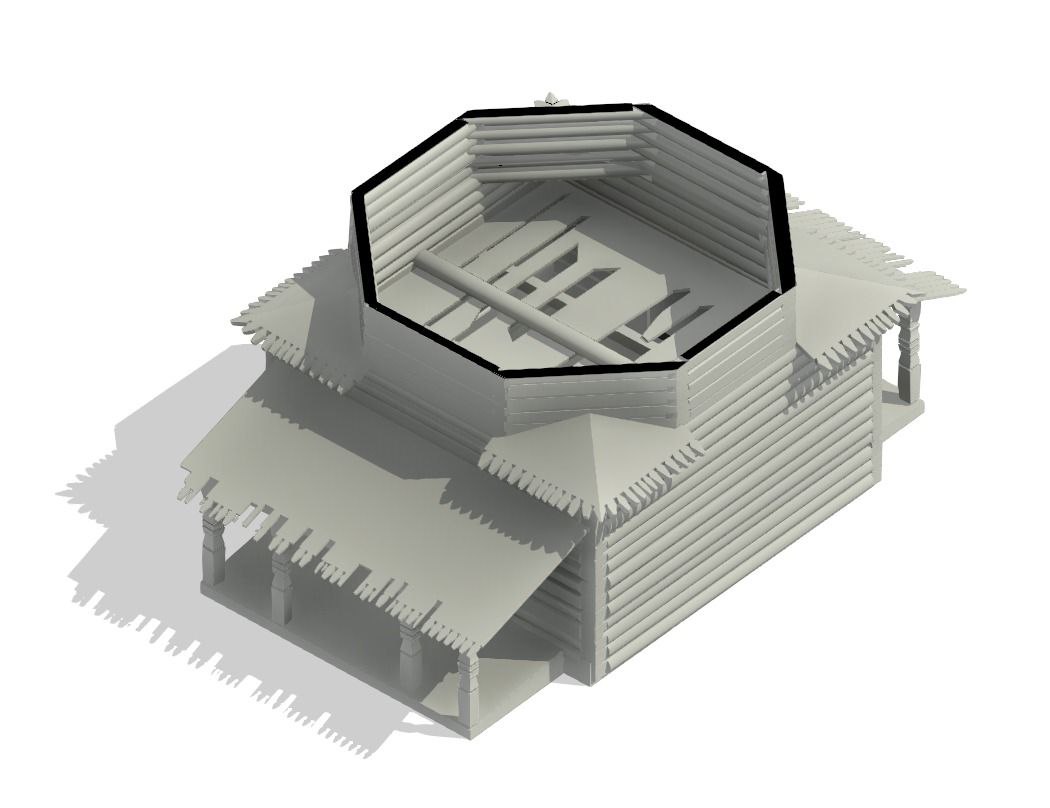 12
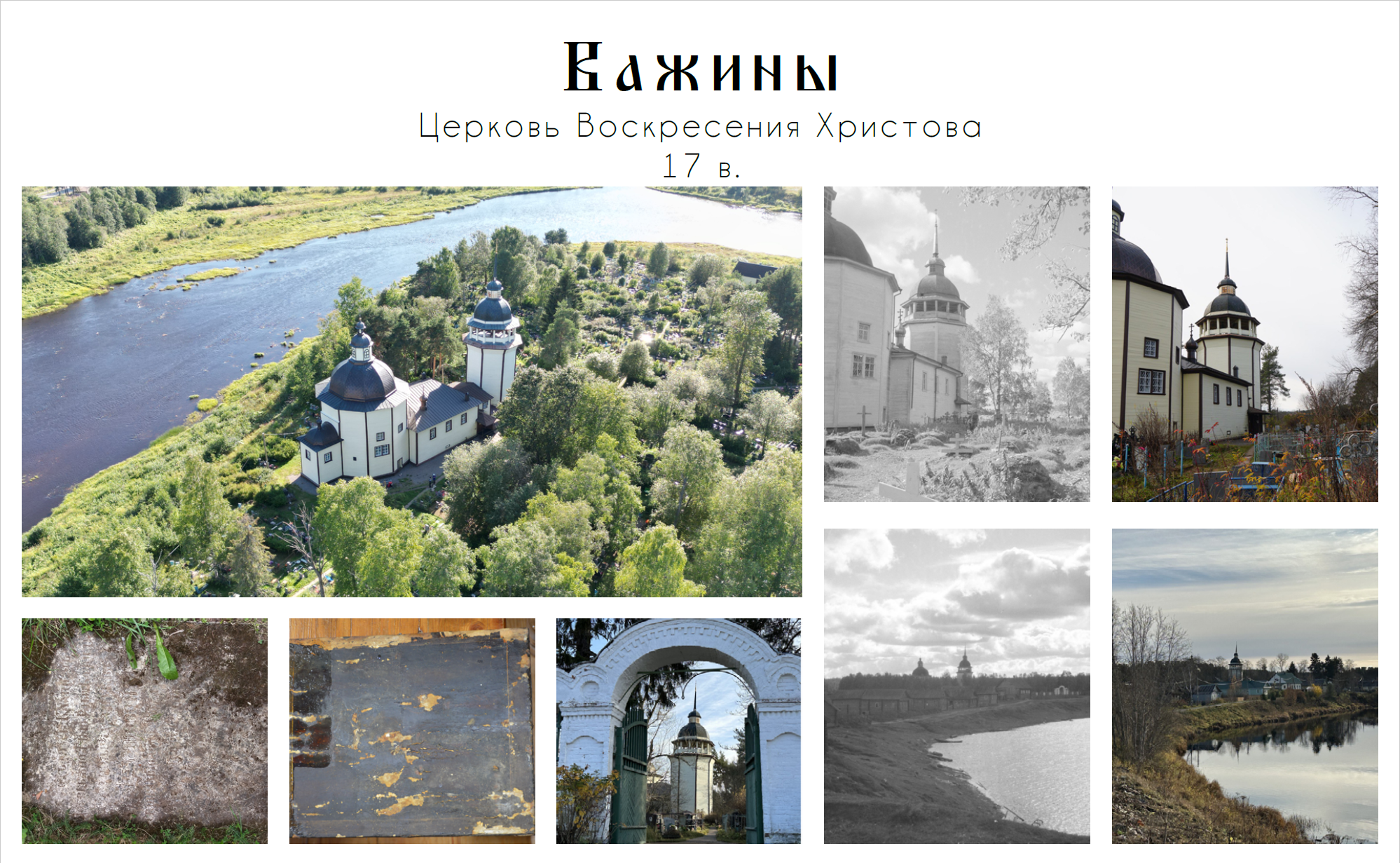 13
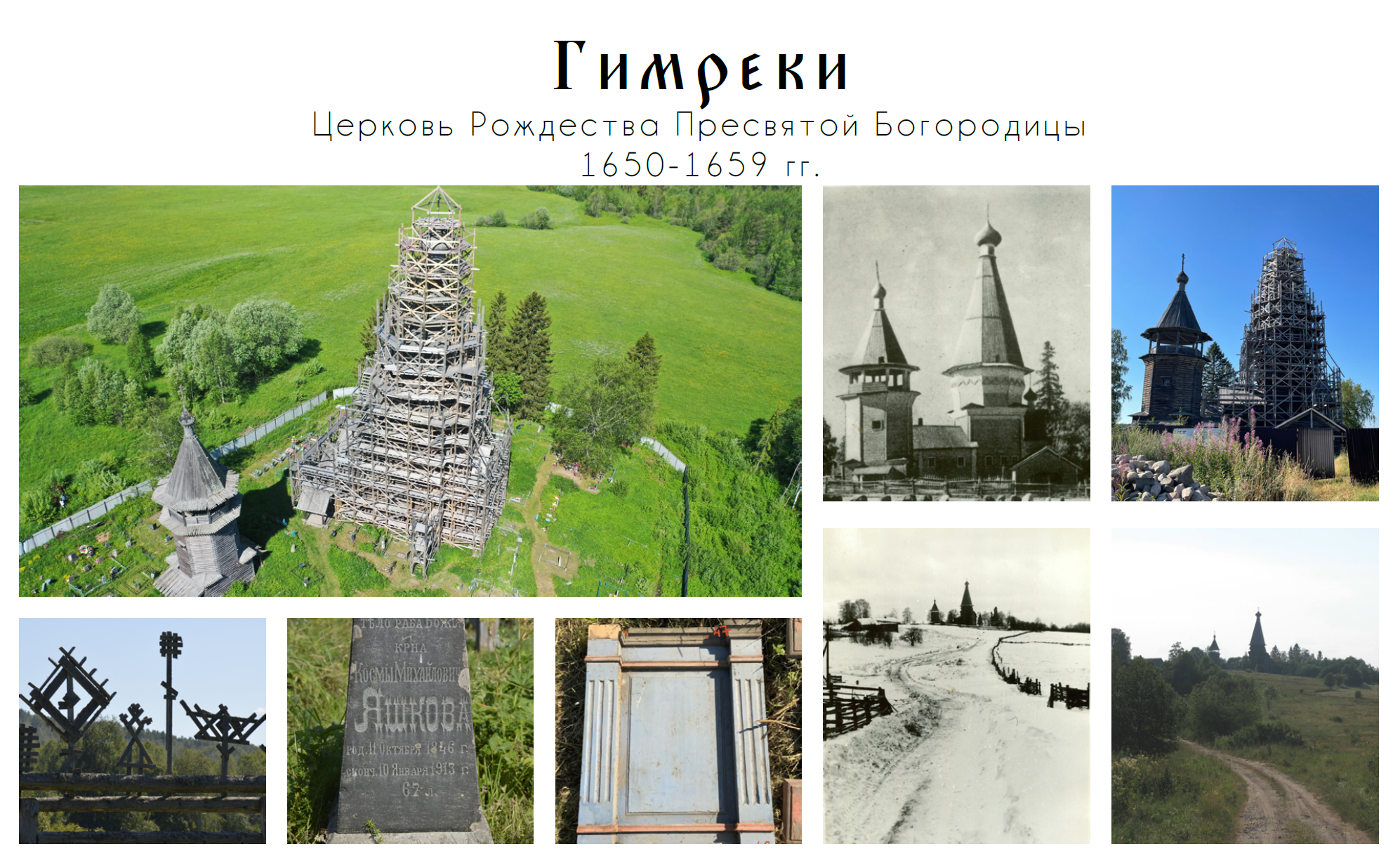 14
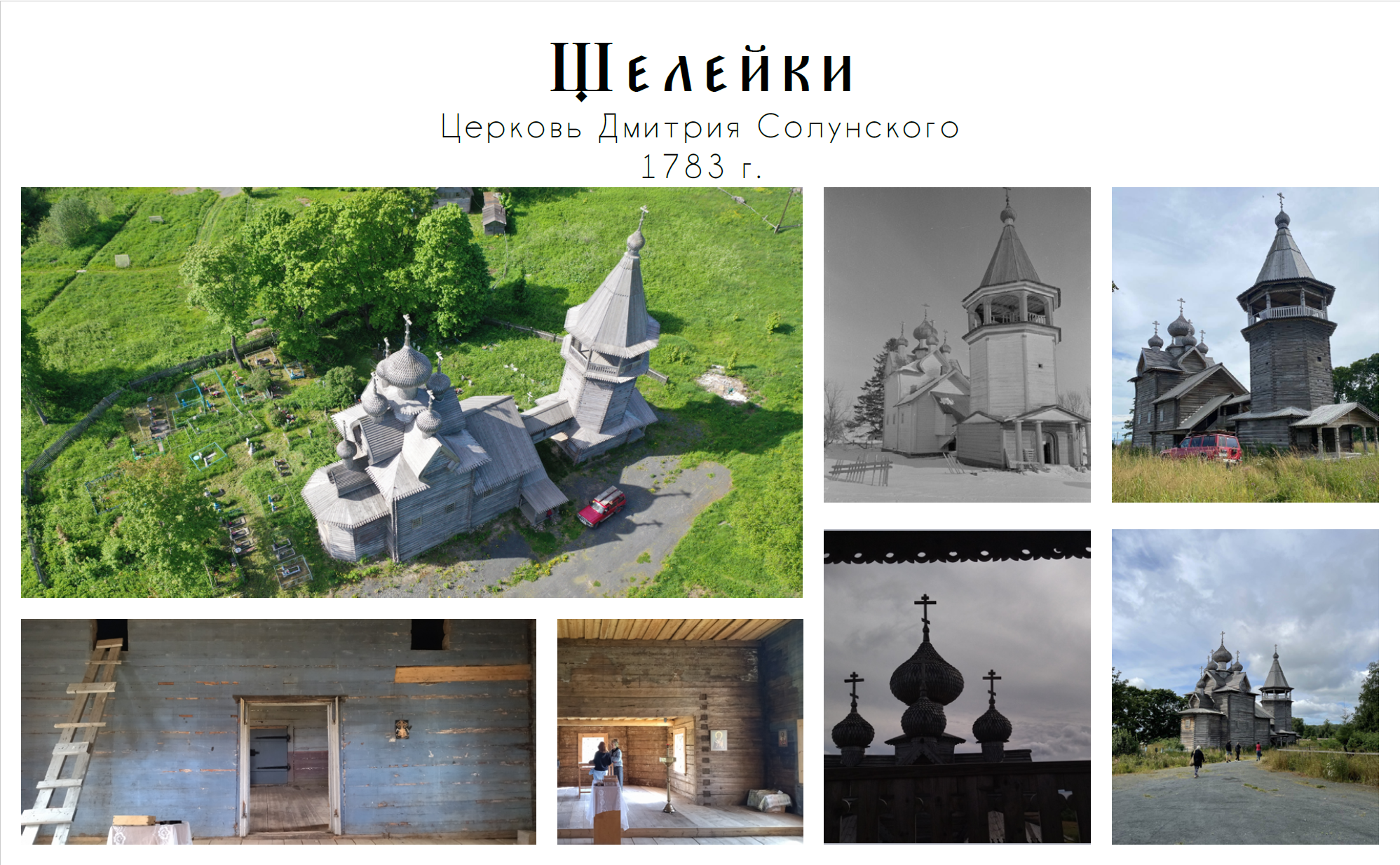 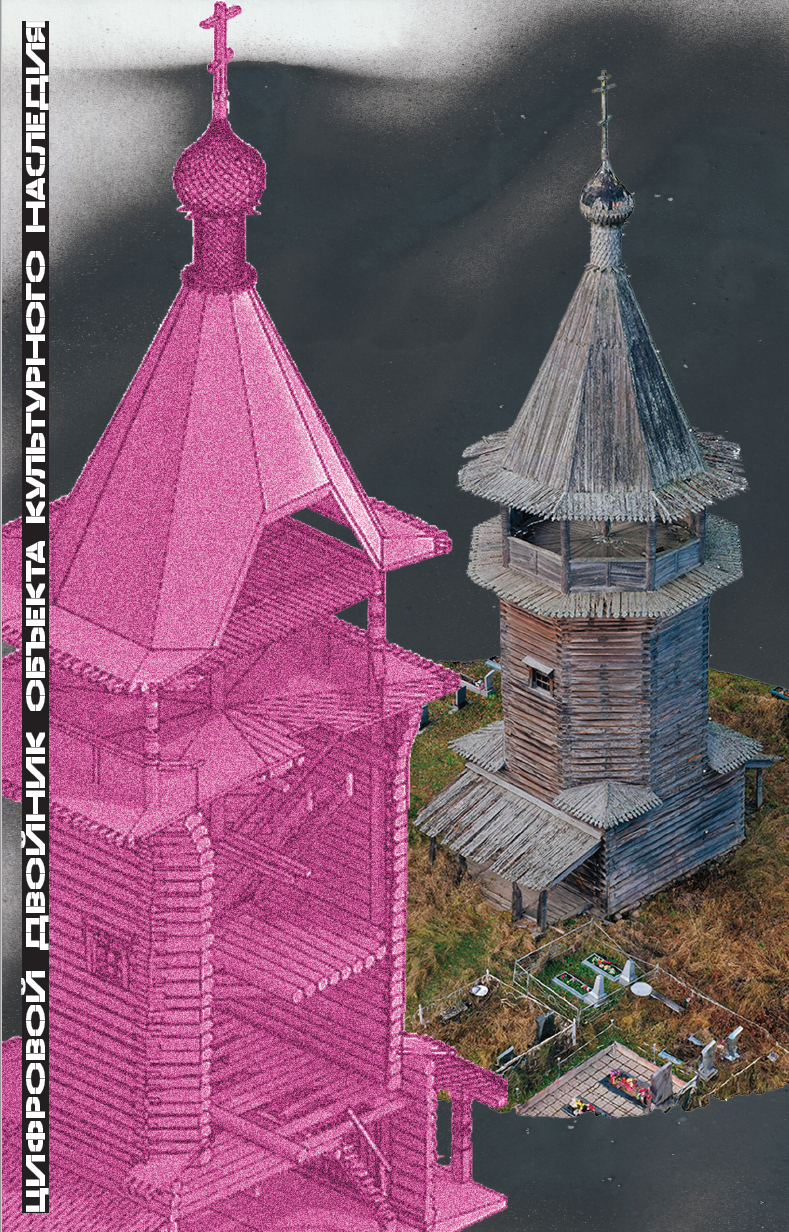 15
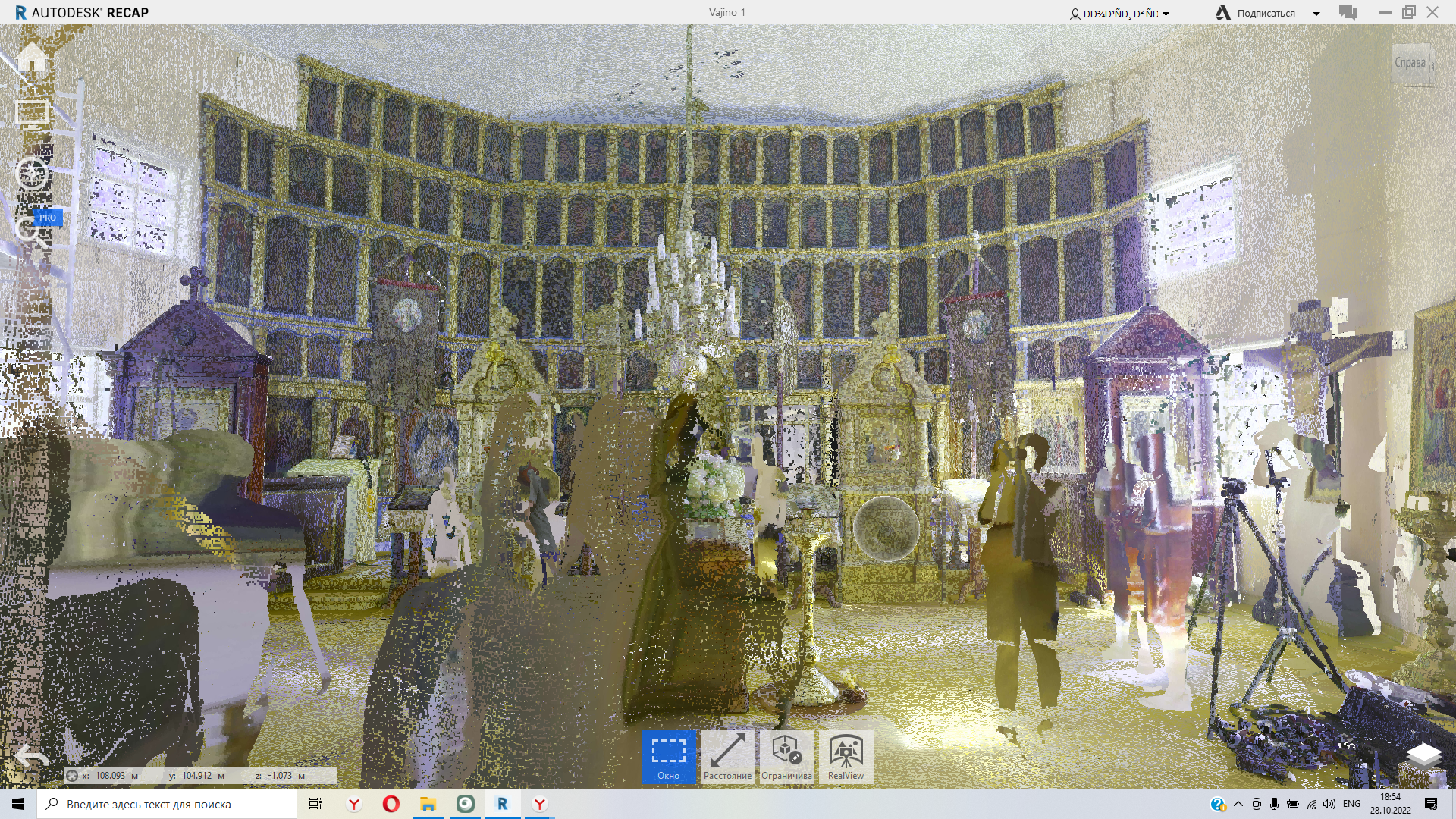 16
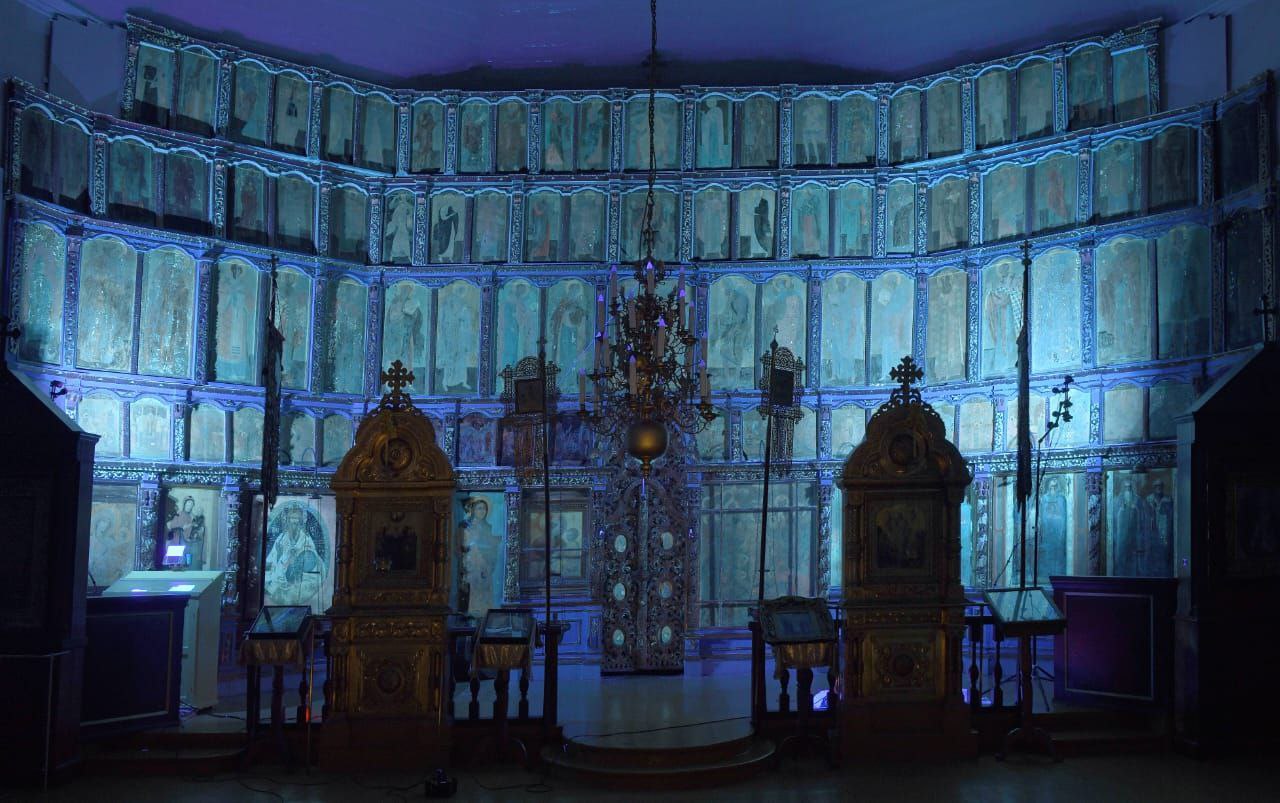 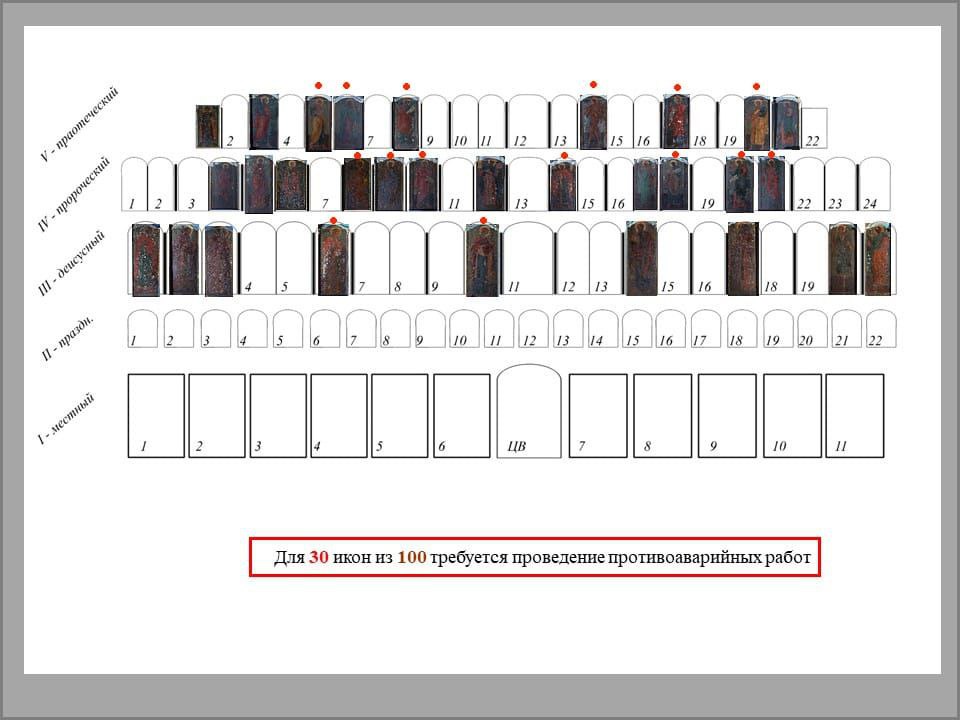 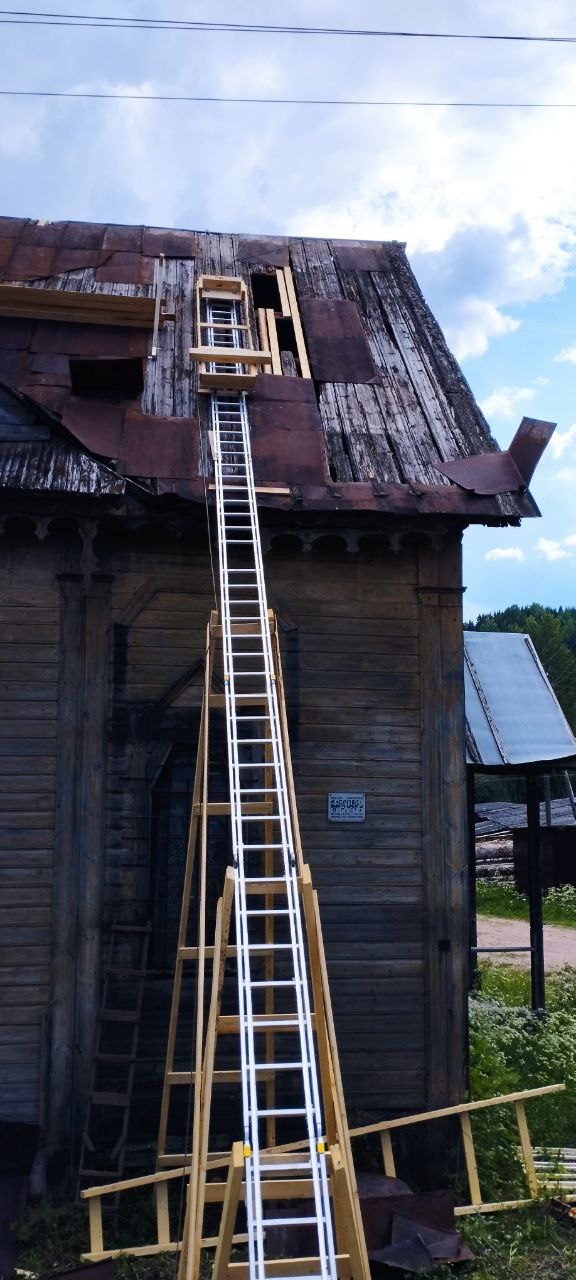 17
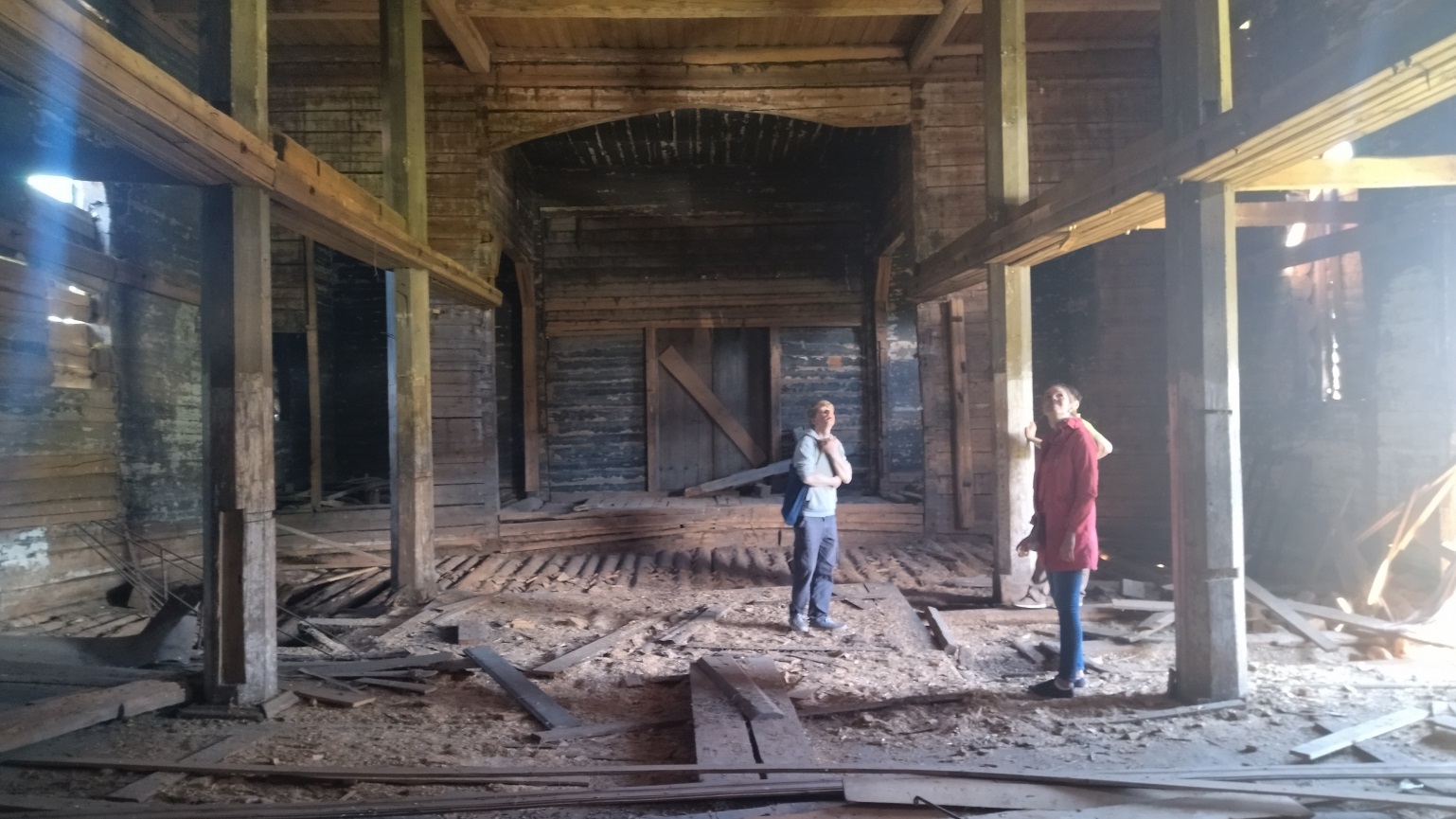 18
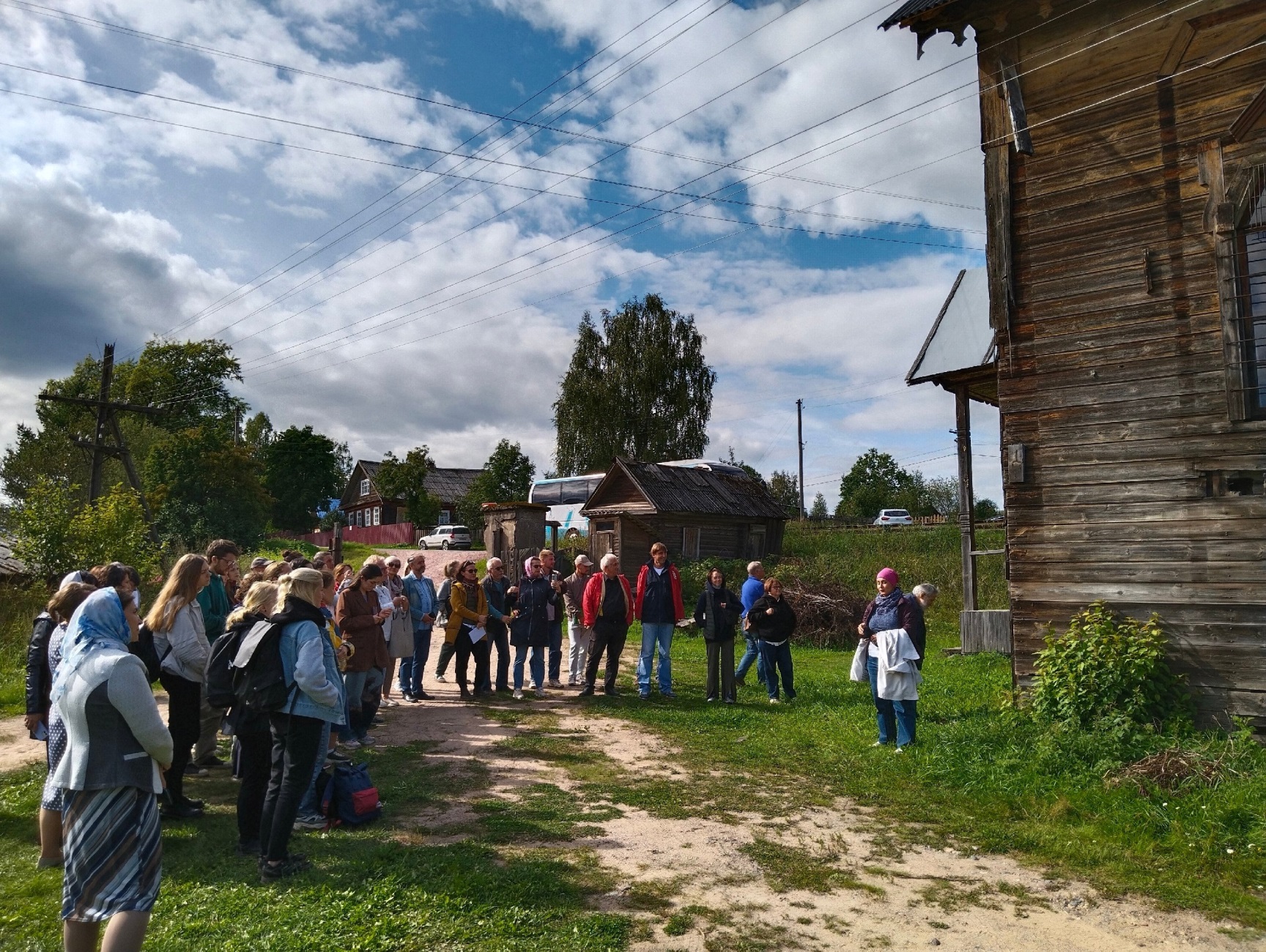 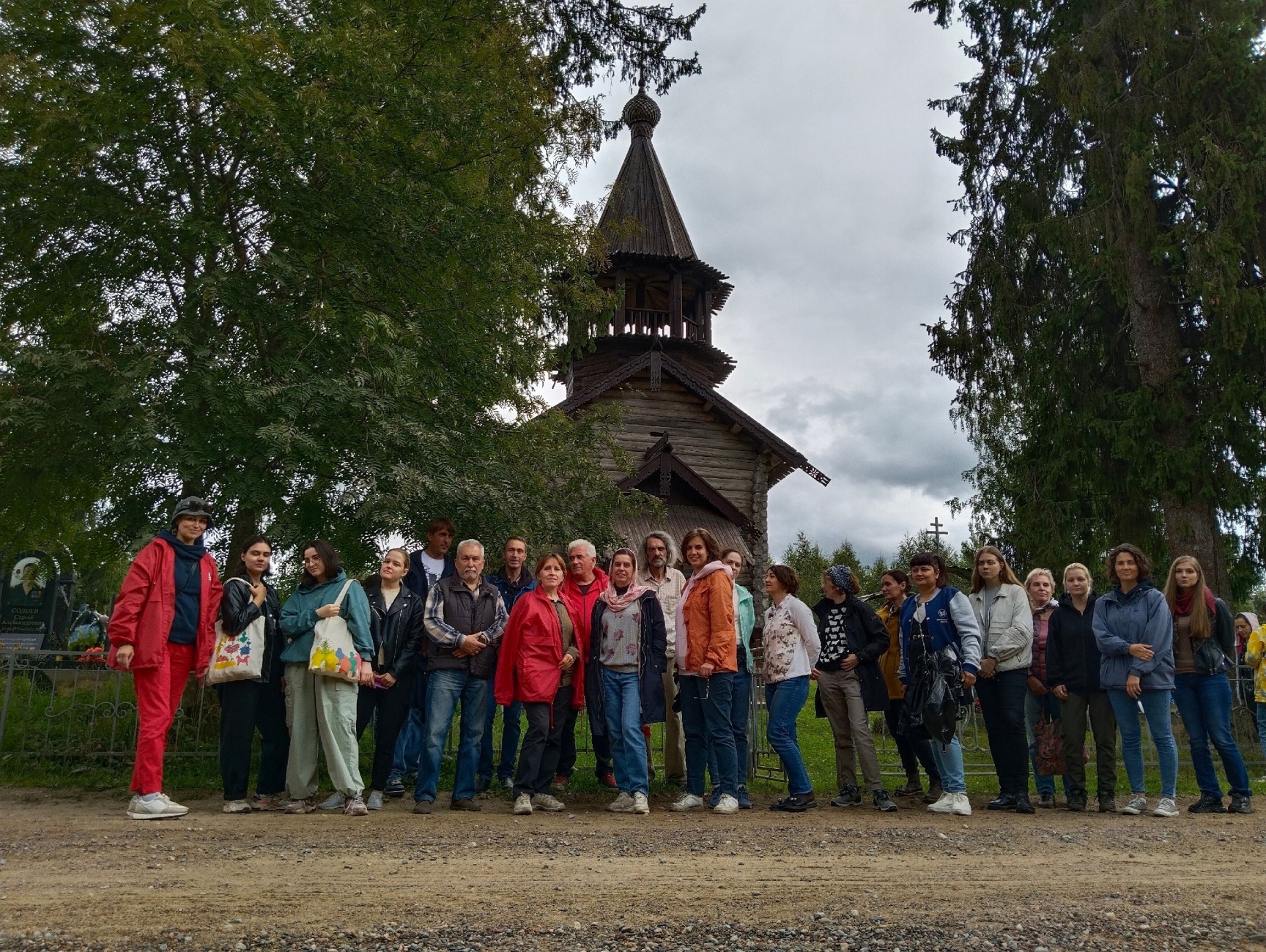 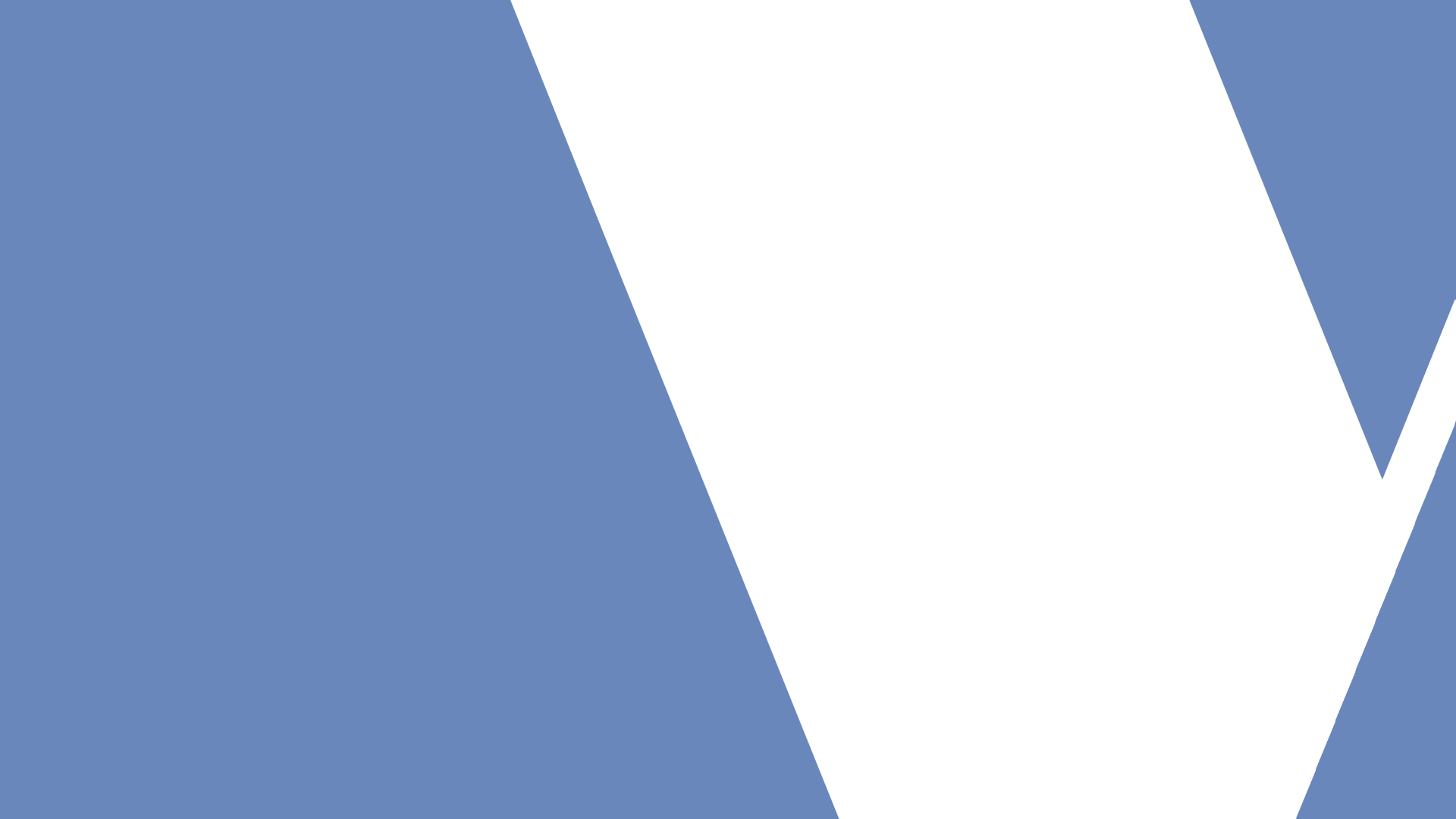 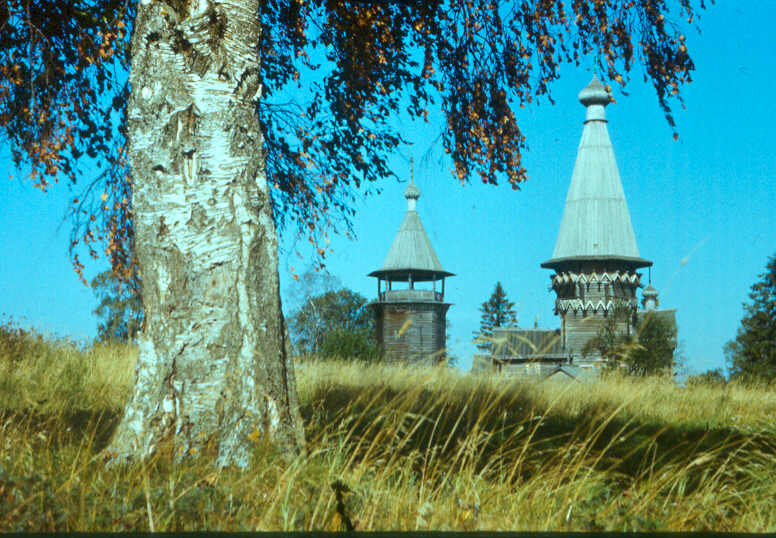 19
Церковь Рождества Пресвятой Богородицы в с. Гимрека
Рождественская церковь (1659-1695 гг.) Подпорожского района находится на дальнем его конце, рассекаемом дорогой Вознесенье - Подпорожье.
20
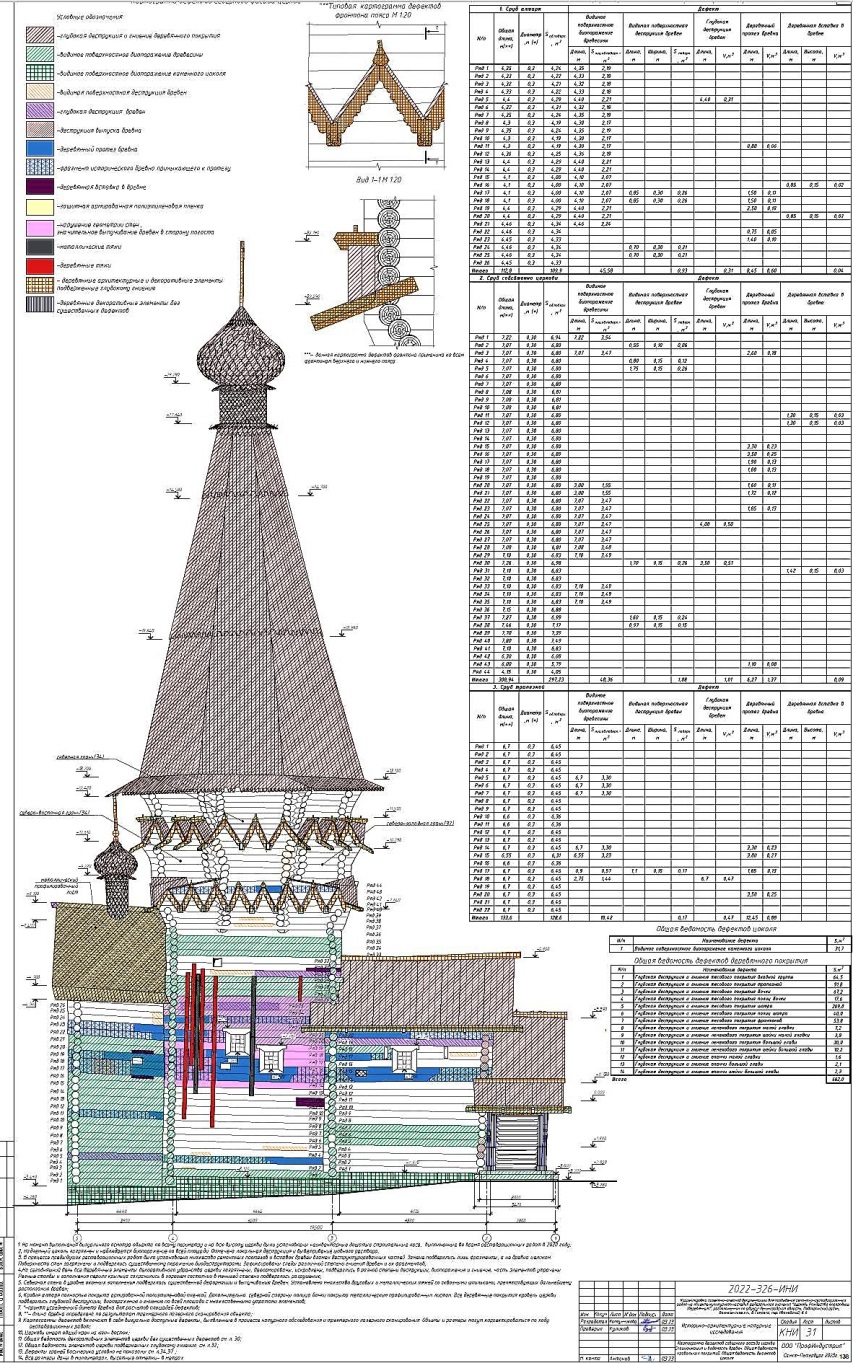 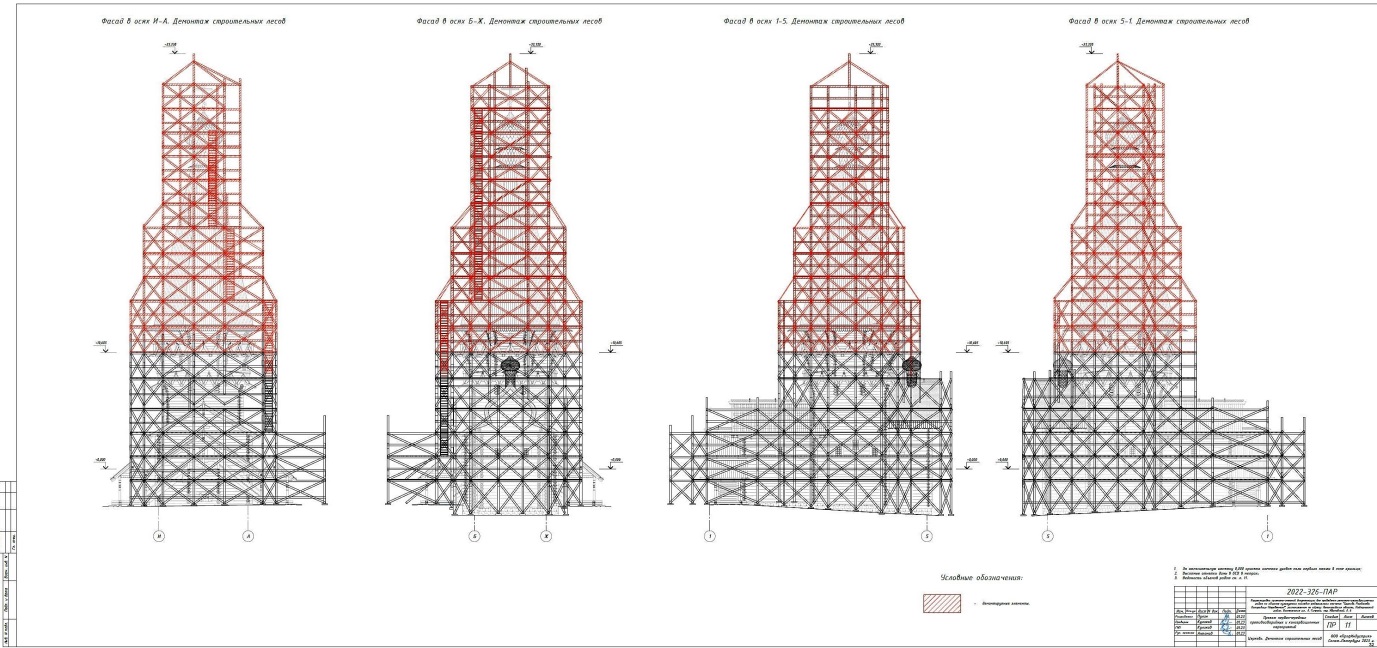 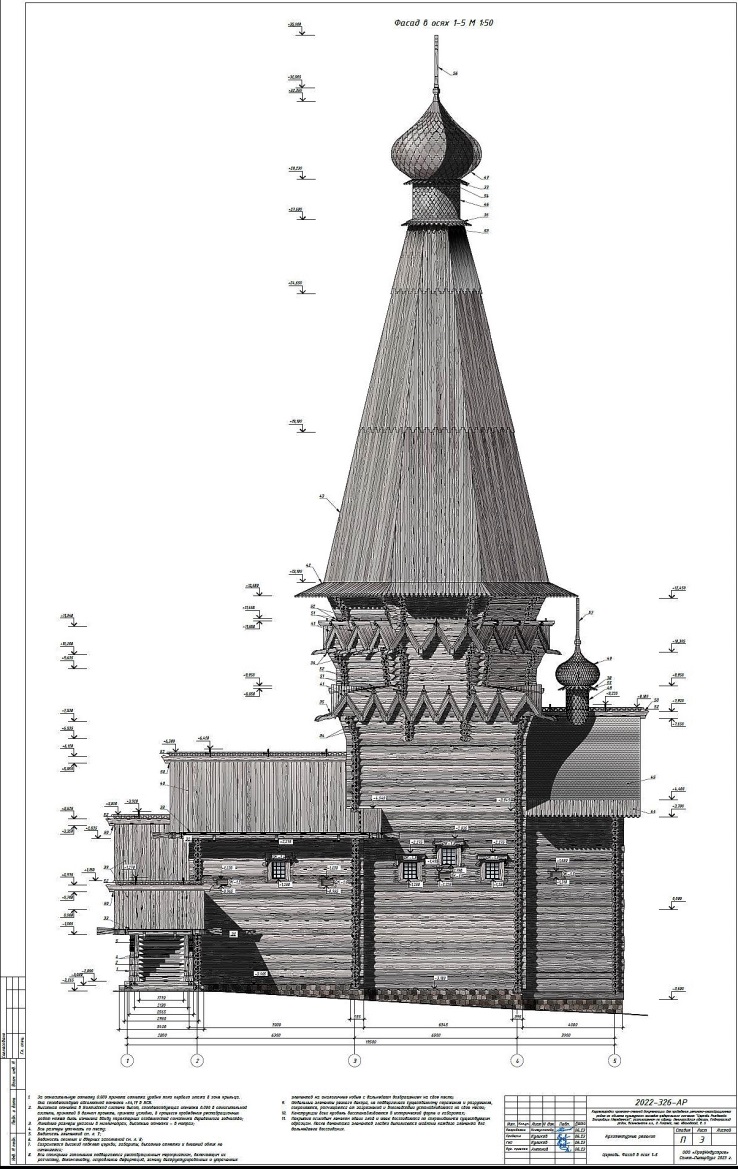